Welcome to the NWL23  New EIGHTS
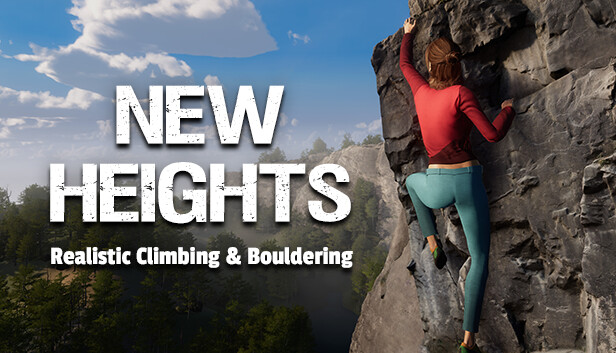 PLANNING TO UP YOUR GAME
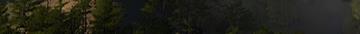 EIGHTS
IF the above word does NOT show numbered Scrabble tiles, 
   then make sure you view your downloaded version in PowerPoint or KeyNote
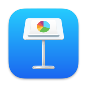 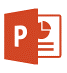 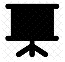 Use PowerPoint or Keynote in  FULL SCREEN “SLIDE SHOW” mode    	on your LAPTOP or DESKTOP for best results
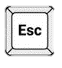 When you see the “ESCAPE KEY” ICON          check speaker notes for additional information 	by hitting the escape key
2
[Speaker Notes: .]
So, yes, here are all of the new EIGHTS from NWL23. BUT, we are striking through those words that are variations from words that have been covered in previous PowerPoints. For example ADULTED was a new seven, we will skip ADULTING. CHIPLET was a new seven, we won’t bother with a slide for the simple plural CHIPLETS. On the other hand, FLANKENS is addressed, because FLANKEN is an old word but taking the S is new. There is no other FRICKING form of FRICKING so we include it for the first time.
ADULTING AGARWOOD ALLYSHIP ALNICOES ALTCOINS AMBIGRAM AMIRIGHT ANGSTING APIPHOBE ARIARIES ASEXUALS ASSWIPES AUTOFILL AUTOFOCI BABYMOON BACKENDS BANDSAWN BIGENDER BIRTHERS BLIMPING BLUEWAYS BODYCAMS BORICUAS BOTOXING BOUGIEST BOUJIEST BOURGIER BOURGIES BRALETTE BRUTALER BUBKESES BULBLIKE BUPKESES BUPKISES BUPKUSES CAMGIRLS CARNITAS CERIMANS CHATBOTS CHEFFIER CHIPLETS CHIRRENS CHONKIER CHURIDAR CIDERIER CIDERIES CLAPBACK COCKSMAN COCKSMEN COHESINS COLOREDS COMITIAS COMPASES CONCASSE CONELIKE CORIVALS CORNHOLE COSPLAYS COULISES CRINGEST CRINGIER CRYPTIDS CUBESATS DABBINGS DASHCAMS DATAFILE DAYWEARS DEADNAME DEBOARDS DEBRISES DEEPFAKE DEGORGED DEGORGES DELEAFED DEMONYMS DICKHEAD DIEGESES DIEGESIS DIEGETIC DOGPILED DOGPILES DOXXINGS DYSTOPIC EGGCORNS EMAILERS EPIGYNES EPIGYNUM EYEWEARS FAECESES FASCITES FATBERGS FAUCESES FAUXHAWK FEMICIDE FINTECHS FLANKENS FLAVEDOS FLOWBACK FRICKING FUGLIEST FYNBOSES GALABEYA GEOSMINS GEOSPACE GERMLINE GLAMAZON GLAMPERS GLAMPING GNOCCHIS GREYOUTS HANDSIER HEADBUTT HOGSBANE HORCHATA IRITIDES IXNAYING JANKIEST JEGGINGS JESUITIC JESUITRY KAYFABES KETTLING KOBOCHAS KOMBUCHA LAGGIEST LANDRACE LAPSUSES LARPINGS LOSARTAN LYSERGIC MAITAKES MAQUISES MEIKLEST MELINJOS MELTIEST MEPHITES MIDLIFES MOFONGOS MOONCAKE MULATTOS MULTIHIT NACHASES NACHESES NAMASKAR NAMASTES NIHONIUM NOVOCAIN NUTBALLS OMAKASES OMNICIDE OSSICONE PAGEVIEW PALAISES PALEOART PANTSING PAROUSIA PETAFLOP PICKNEYS PIEROGIS PLUSHIES PNEUMATA POOFIEST POONTANG POTHOSES PRANAYAM PREPPERS PRETONIC RAFTABLE RAPPINIS REDNECKS REPOSTED ROWHOUSE RUFIYAAS SAVASANA SHAMINGS SHARTING SHEENEYS SHEENIES SHICKSAS SHIKSEHS SHITPOST SHITSHOW SHIVVING SHKOTZIM SHOUTOUT SIZEISMS SIZEISTS SKEEZIER SKIWEARS SLUSHEES SMISHING SNARKING SOUNDBAR SPAZZING SPEEDRUN SPONCONS STANNING STEPDOWN STIMMING STUFFIES TASERING THWAPPED TIRINGLY TOPDRESS TORTIERE TRAMADOL TSORESES TSORISES UNBANKED UNMALTED UNMUTING UNVAXXED VAQUITAS WALLIEST WHITETIP WINGSUIT WOKENESS ZEEDONKS
3
?
A A D G O O R W
ONE WORD
4
AGARWOOD
S
AGARWOOD: v. THE HEARTWOOD OF A PARTICULAR TREE WHEN INFECTED BY A PARASITE (also ALOESWOOD/S, EAGLEWOOD/S)
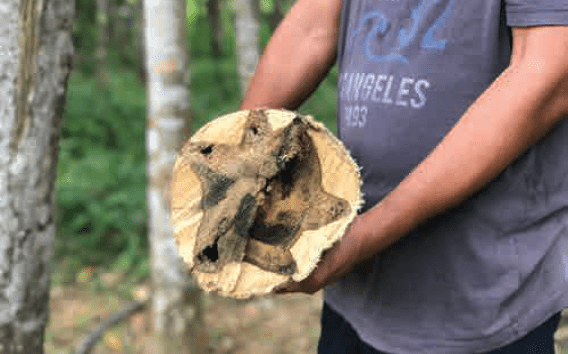 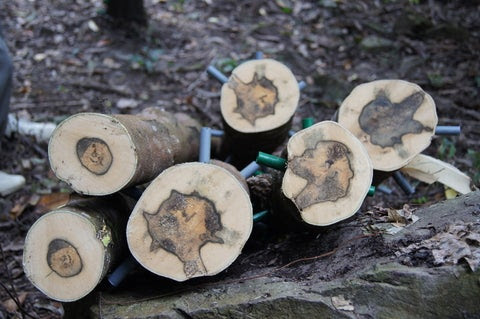 5
?
A H I L L P S Y
ONE WORD
6
ALLYSHIP
S
ALLYSHIP: n.  THE STATE OF BEING AN ALLY
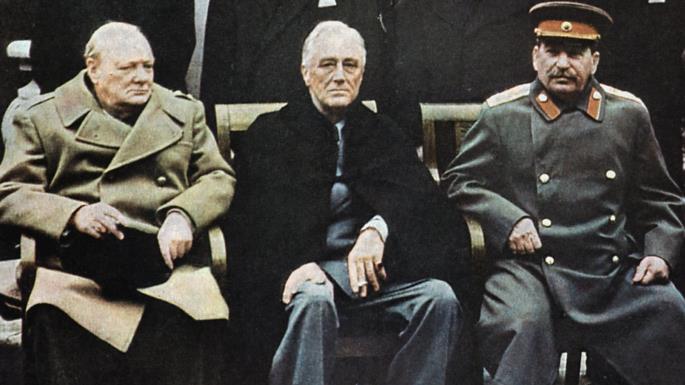 7
?
A C E I L N O S
ONE WORD
8
ALNICOES
ALNICOES: NWL23 add’l pl. of ALNICO, AN ALLOY CONSISTING OF ALUMINUM, NICKEL, & COBALT
also pl. ALNICOS
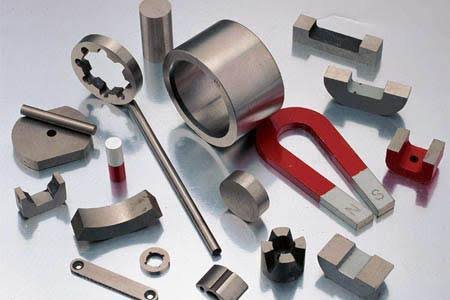 9
?
A A B G I M M R
ONE WORD
10
AMBIGRAM
S
AMBIGRAM: AN IMAGE THAT SPELLS DIFFERENT WORDS IN DIFFERENT VIEWS
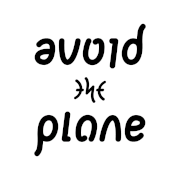 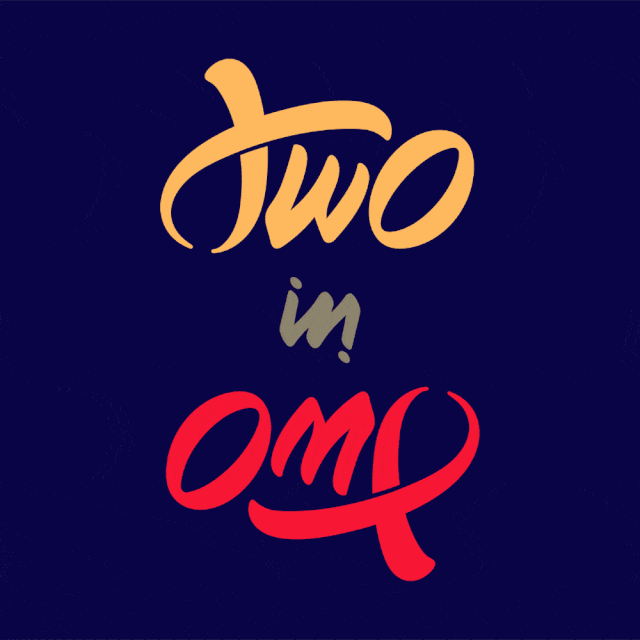 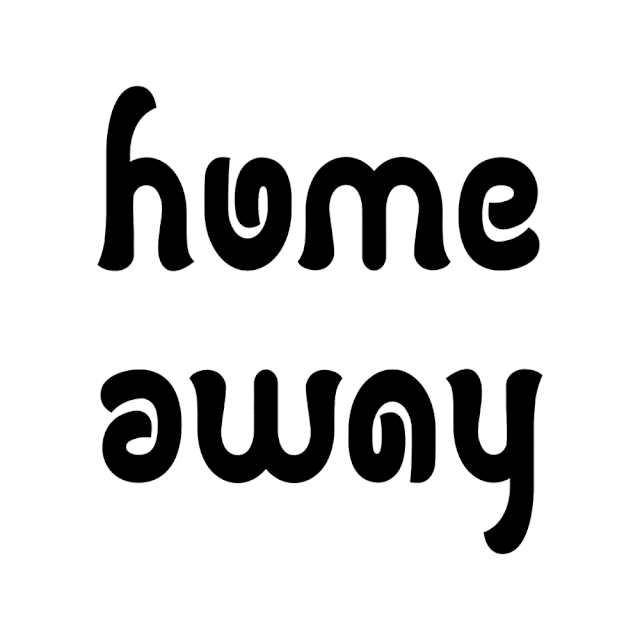 11
?
A G H I I M R T
ONE WORD
12
AMIRIGHT
AMIRIGHT: interj. “AM I RIGHT?”  (also AMIRITE)
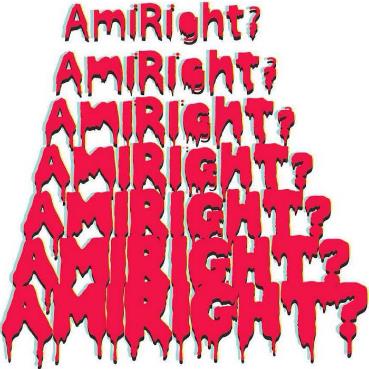 13
?
A B E H I O P P
ONE WORD
14
APIPHOBE
S
APIPHOBE: ONE WHO IS AFRAID OF BEES
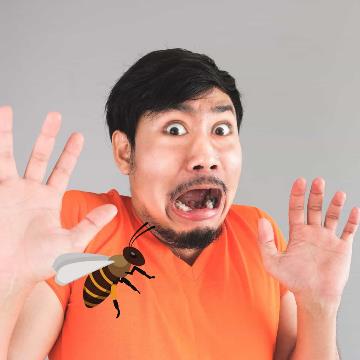 15
?
A A E I I R R S
ONE WORD
16
ARIARIES
ARIARIES: NWL23 pl. of ARIARY, A MONEY UNIT OF MADAGASCAR
      (ARIARY is not new, but served as its own plural until now)
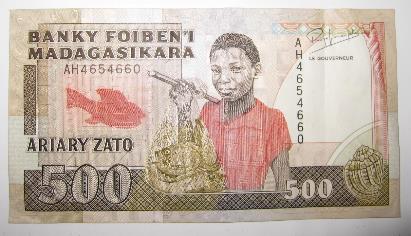 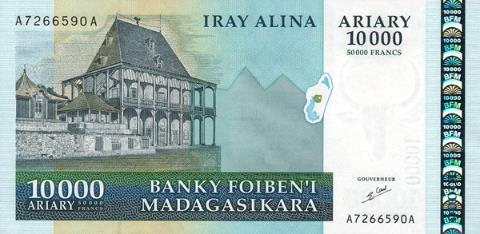 17
?
A A E L S S U X
ONE WORD
18
ASEXUALS
_
ASEXUALS: pl. of ASEXUAL, ONE WHO HAS NO SEXUAL FEELINGS
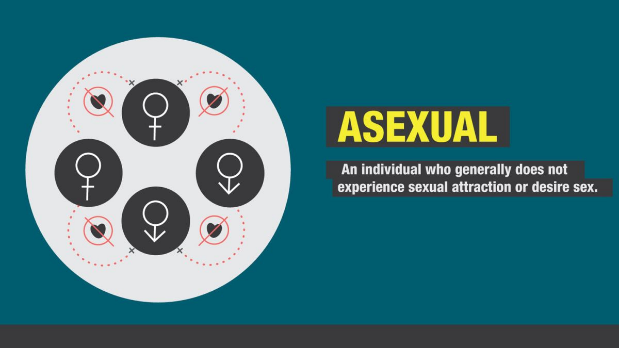 (ASEXUAL is not new, but was heretofore considered adjective only)
19
?
A I F L L O T U
ONE WORD
20
AUTOFILL
S
AUTOFILL: v. TO PROMPT A USER WITH POSSIBLY DESIRED TEXT
		    (AUTOFILLED, AUTOFILLING)
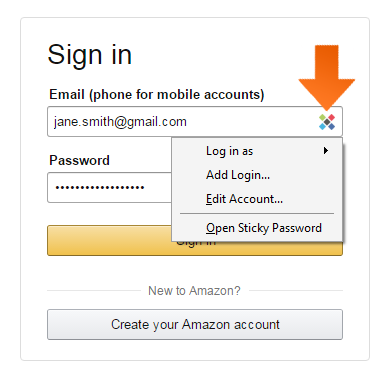 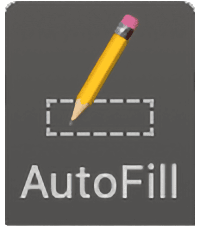 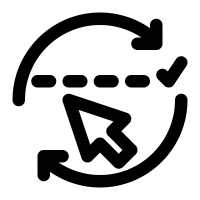 21
?
A C F I O O T U
ONE WORD
22
AUTOFOCI
AUTOFOCI: NWL23 pl. of AUTOFOCUS, 
	           AN AUTOMATIC FOCUSING SYSTEM
(also v. AUTOFOCUS, AUTOFOCUSES, AUTOFOCUSED, AUTOFOCUSING and AUTOFOCUSSES, AUTOFOCUSSED, AUTOFOCUSSING)
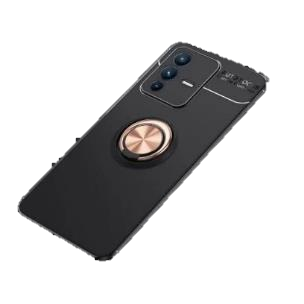 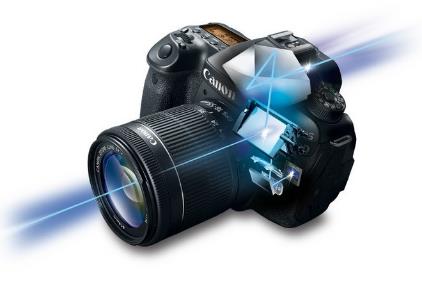 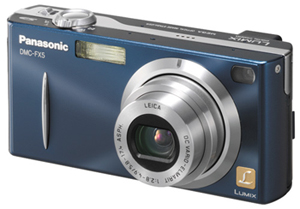 23
?
A B B M N O O Y
ONE WORD
24
BABYMOON
S
BABYMOON: n. A HOLIDAY TAKEN BY SOON-TO-BE PARENTS
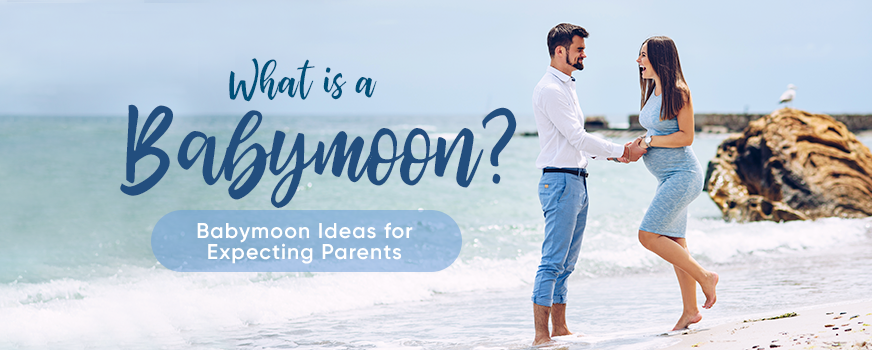 25
?
A A B D N N S W
ONE WORD
26
BANDSAWN
_
BANDSAWN: v. CUT WITH A CONTINUOUS SAW
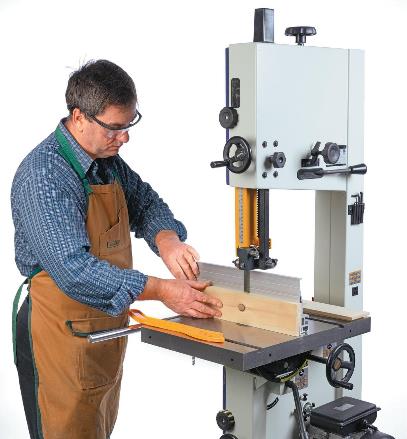 BANDSAW
BANDSAWS
BANDSAWED
BANDSAWN
BANDSAWING
27
?
B D E E G I N R
THREE WORDS
28
YOU COULD PLAY
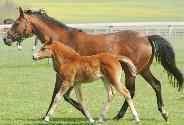 BREEDING
S
BREEDING: n. UPBRINGING v. TO GIVE BIRTH
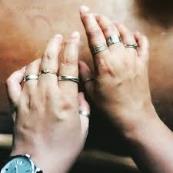 BERINGED
BERINGED: adj. ADORNED WITH RINGS
BUT MAYBE YOU SHOULD PLAY
BIGENDER
BIGENDER: adj. INCLUDING MALE AND FEMALE
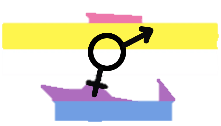 29
?
A B E E L R T T
ONE WORD
30
BRALETTE
S
BRALETTE: n. A SOFT FLEXIBLE BRA
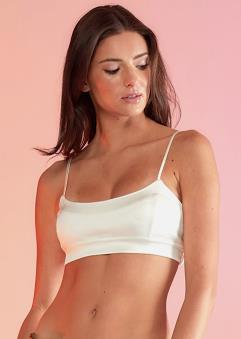 31
?
A B E L R R T U
ONE WORD
32
BRUTALER
BRUTALER: NWL23 comparative for adj. BRUTAL, SAVAGE (NWL23 superlative BRUTALEST)
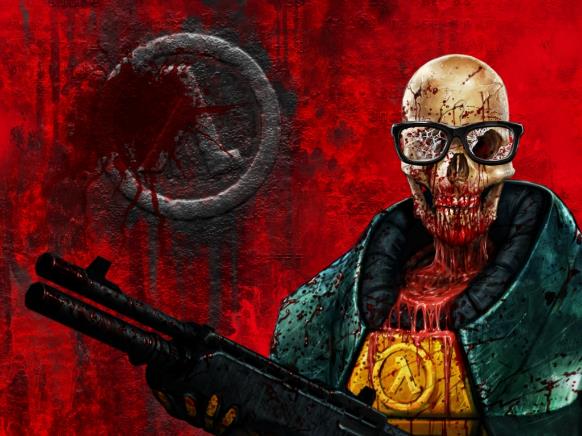 Also
BRUTALLY
BRUTELY
BRUTISM/S
33
?
B B E E K S S U
ONE WORD
34
BUBKESES
BUBKESES: NWL23 pl. of n. BUBKES, THE LEAST AMOUNT
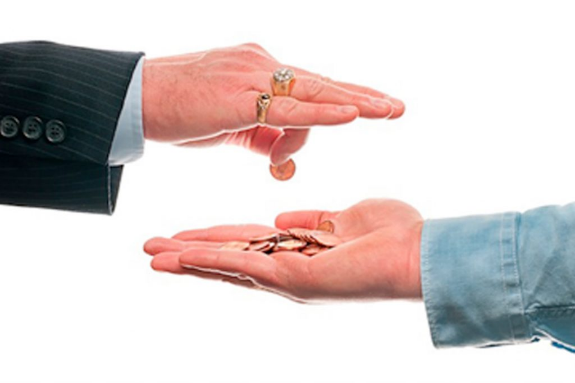 also  BUPKES, BUPKESES
         BUPKIS, BUPKISES
         BUPKUS, BUPKUSES
35
?
B B E I K L L U
ONE WORD
36
BULBLIKE
BULBLIKE: adj. RESEMBLING A BULB
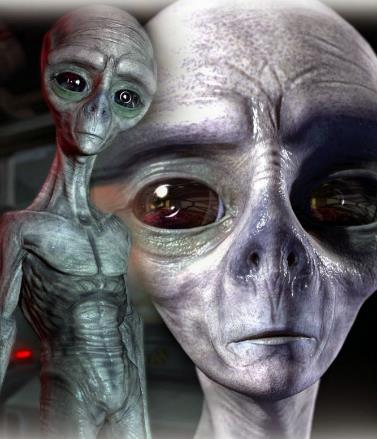 37
?
A A C I N R S T
ONE WORD
38
CARNITAS
STICKY
CARNITAS: n. PIECES OF MEAT IN A TACO (no singular, only ANTICAR)
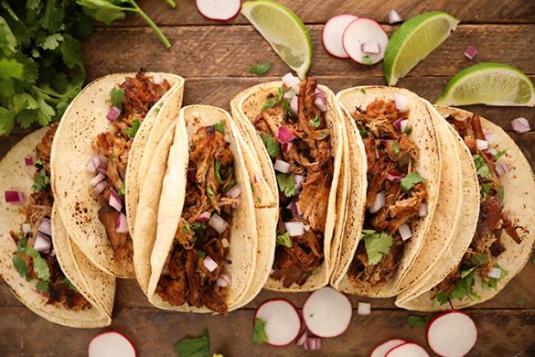 39
?
C E H I N R R S
ONE WORD
40
CHIRRENS
_
CHIRRENS: NWL23 pl. of n. CHIRREN, MEANING CHILDREN 	          (although CHILDREN takes no S)
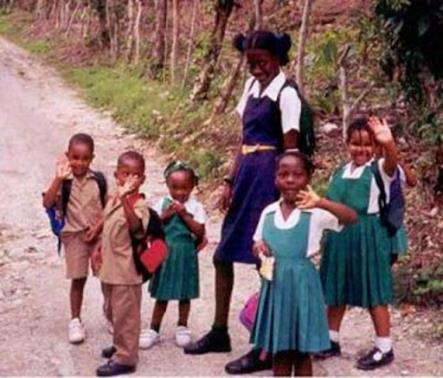 41
?
A C D H I R R U
ONE WORD
42
churidar
S
CHURIDAR: n. A STYLE OF SOUTH ASIAN TROUSERS
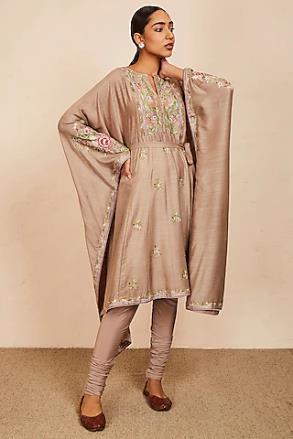 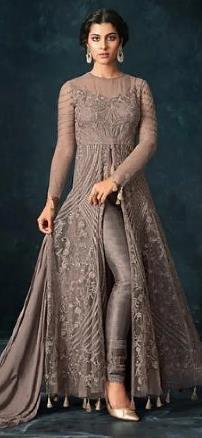 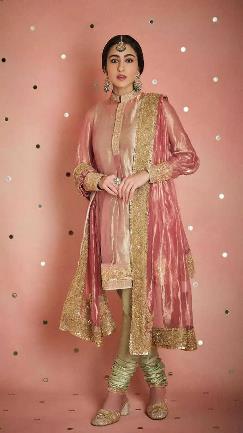 43
?
C D E E I I R R
ONE WORD
44
CIDERIER
CIDERIER: NWL23 comparative of CIDERY (also NWL23 superlative CIDERIEST)
WHICH TASTES CIDERIER?
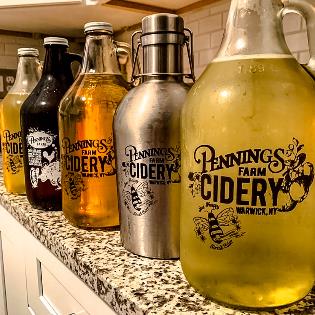 45
?
A A B C C K L P
TWO WORDS
46
YOU COULD PLAY
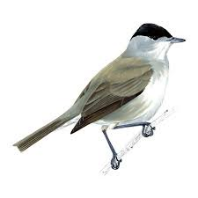 BLACKCAP
S
BLACKCAP: n. A PARTICULAR SPECIES OF BIRD
BUT MAYBE YOU SHOULD PLAY
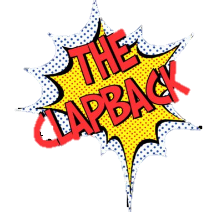 CLAPBACK
S
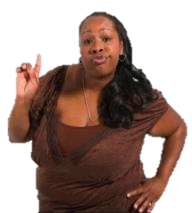 CLAPBACK: n. A VICIOUS COMEBACK, TYPICALLY QUICK, SHARP AND EFFECTIVE.
47
?
A C C K M N O S
ONE WORD
48
COCKSMAN
COCKSMAN: n. A MAN WITH A REPUTATION FOR GREAT SEXUAL VIRILITY (pl. COCKSMEN)
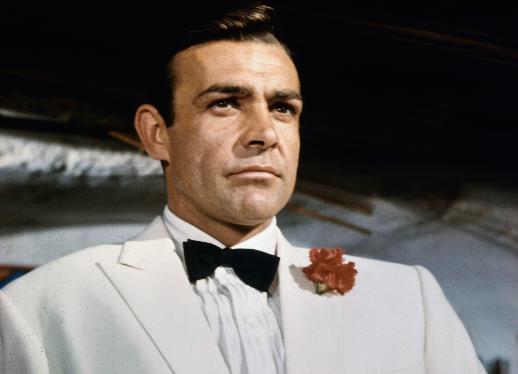 49
?
C D E L O O R S
TWO WORDS
50
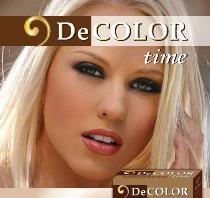 YOU COULD PLAY
_
DECOLORS
DECOLORS: v. DEPRIVES OF COLOR       	(DECOLORED, DECOLORING)
BUT MAYBE YOU SHOULD PLAY
COLOREDS
_
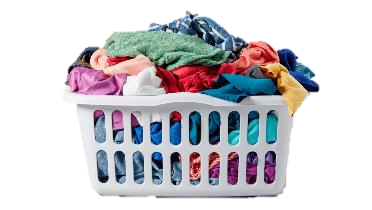 COLOREDS: n. NONWHITE LAUNDRY ITEMS
(NWL 2020 excluded this as a slur, now reinstated)
51
?
A C I I O M S T
TWO WORDS
52
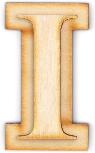 YOU COULD PLAY
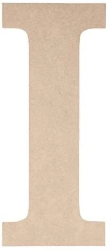 IOTACISM
S
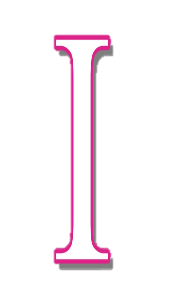 IOTACISM: n EXCESSIVE USE OF THE GREEK LETTER IOTA (!)
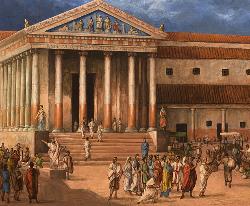 BUT MAYBE YOU SHOULD PLAY
COMITIAS
_
COMITIAS: NWL23 pl. of COMITIA, A PUBLIC ROMAN ASSEMBLY
COMITIA is not new, and takes an L, and now the NWL23 added S.
53
?
A C E M O P S S
ONE WORD
54
COMPASES
COMPAS: NWL23 pl. of COMPAS, A POPULAR MUSIC OF HAITI
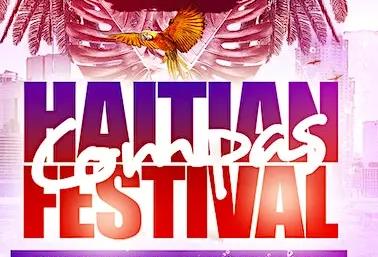 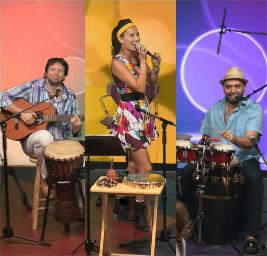 55
?
A C C E N O S S
ONE WORD
56
CONCASSE
S
CONCASSE: n. ROUGHLY CHOPPED FOOD
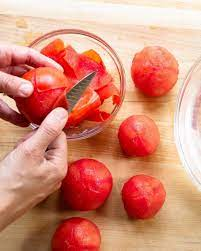 57
?
C E E I K L N O
ONE WORD
58
CONELIKE
CONELIKE: adj. RESEMBLING A CONE
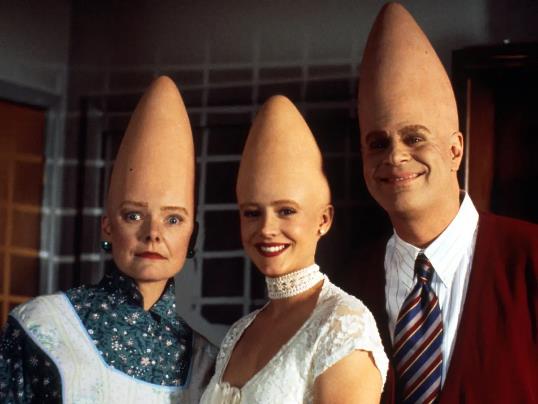 59
?
C E H L N O O R
ONE WORD
60
CORNHOLE
S
CORNHOLE: n. A POINT SCORED BY THROWING A BEANBAG IN A HOLE
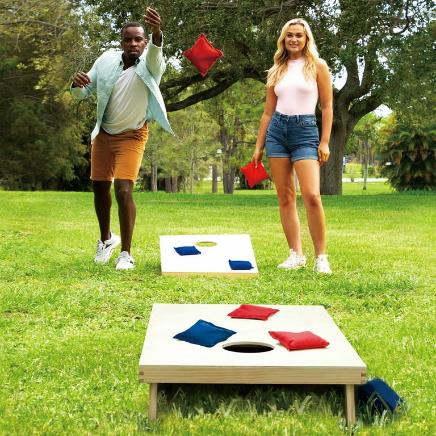 61
?
C E I L O S S U
THREE WORDS
62
YOU COULD PLAY
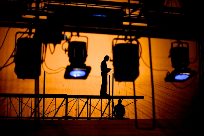 COULISSE
S
COULISSE: n. A SIDE SCENE OF A THEATRE STAGE
LEUCOSIS
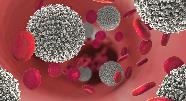 LEUCOSIS: LEUKEMIA, LEUKOSIS, pls. LEUCOSES, LEUKEMIAS, and LEUKOSES
BUT MAYBE YOU SHOULD PLAY
COULISES
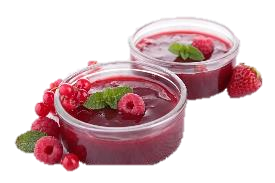 COULISES: NWL23 pl. of the old word COULIS, A SAUCE OF PUREED FRUIT
63
?
C E G I N R S T
ONE WORD
64
CRINGEST
_
CRINGEST: NWL23 superlative of adj. CRINGE, AWKWARD
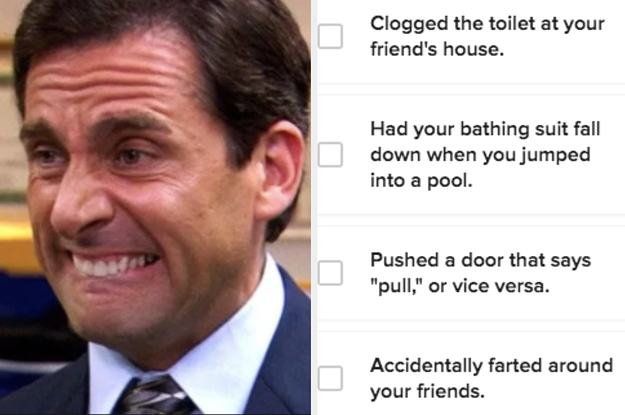 65
?
A B B D G I N S
ONE WORD
66
DABBINGS
_
DABBINGS: pl. of n. DABBING, THE ACT OF DABBING   (also v. TOUCHING LIGHTLY (DAB, DABS, DABBED)
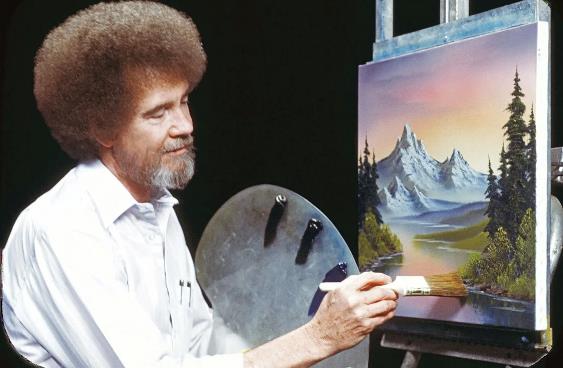 67
?
A A D E F I L T
ONE WORD
68
DATAFILE
S
DATAFILE: n. A DIGITAL FILE CONTAINING DATA
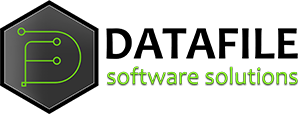 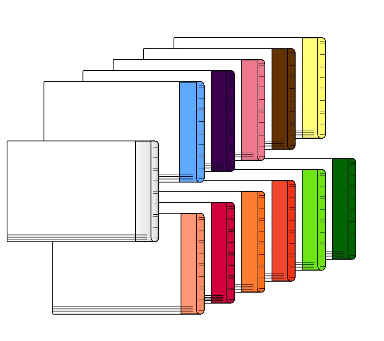 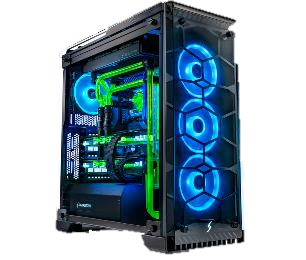 69
?
A A D E R S W Y
ONE WORD
70
DAYWEARS
_
DAYWEARS: NWL23 pl. of n. DAYWEAR, CLOTHING SUITABLE FOR INFORMAL OCCASIONS
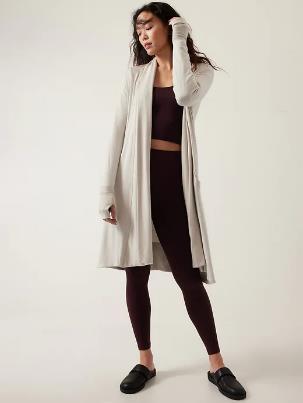 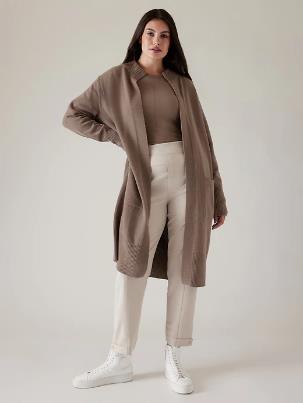 71
?
A A D D E E M N
ONE WORD
72
DS
DEADNAME
DEADNAME: n. & v.  TO REFER TO SOMEONE BY THEIR DEPRECATED (DISAPPROVED) BIRTHNAME (DEADNAMING)
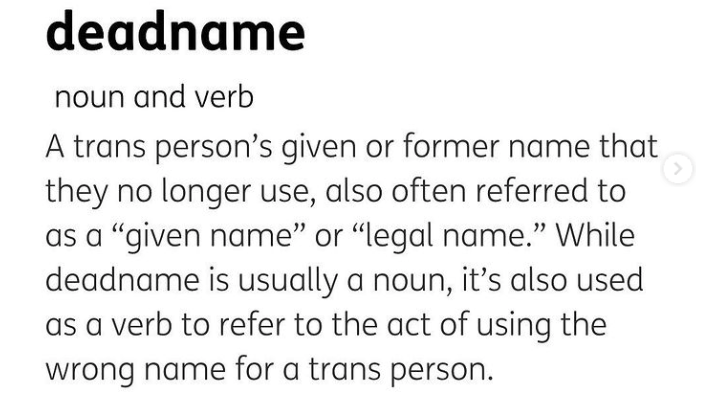 73
?
B D E E I R S S
ONE WORD
74
DEBRISES
DEBRISES: NWL23 pl. of n. DEBRIS, FRAGMENTS, SCATTERED REMAINS
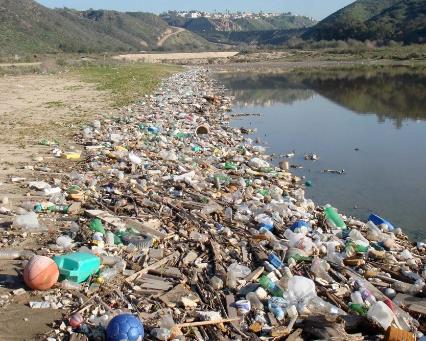 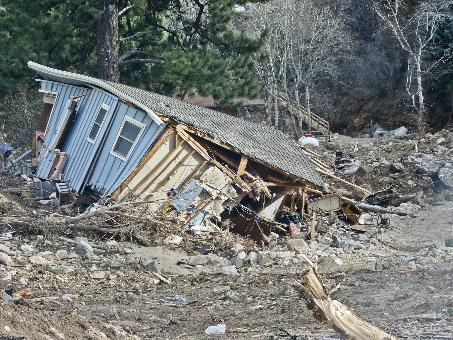 TWO DIFFERENT KINDS OF DEBRISES?
75
?
A D E E E F K P
ONE WORD
76
DEEPFAKE
S
DEEPFAKE: n. AN ALTERED IMAGE MISPRESENTING SOMETHING ACTUALLY DONE
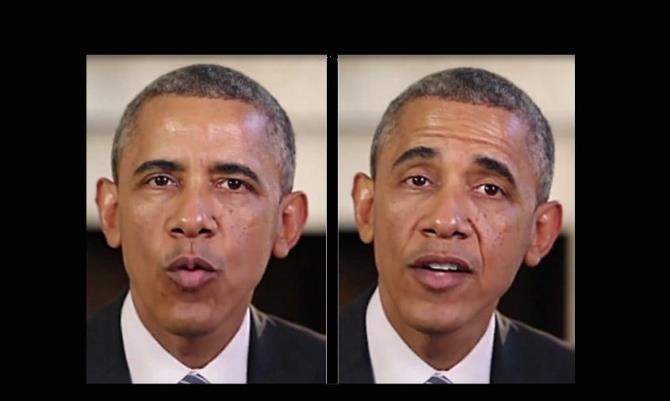 77
ONE OF THESE IMAGES IS APPARENTLY A FAKE
?
A C D D E H I K
ONE WORD
78
DICKHEAD
S
DICKHEAD: n. AN INEPT, FOOLISH, OR CONTEMPTIBLE PERSON
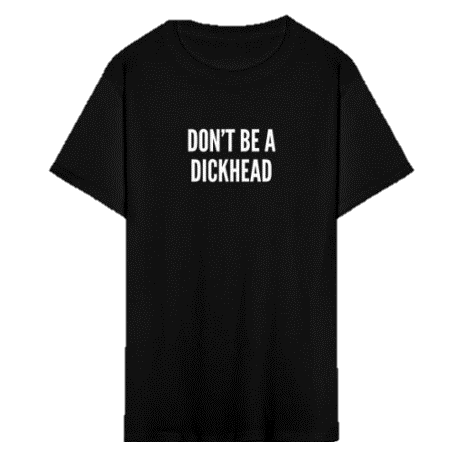 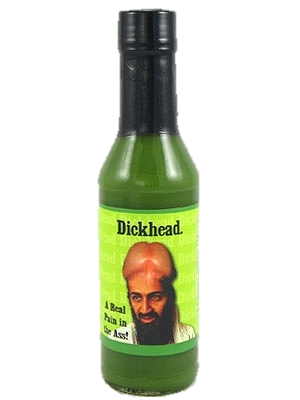 79
?
D E E G I I S S
ONE WORD
80
DIEGESIS
DIEGESIS: n. A NARRATIVE IN A FILM, OR SOUND THAT IS ORIGINATING FROM THAT SEEN ON THE SCREEN (pl. DIEGESES and adj. DIEGETIC)
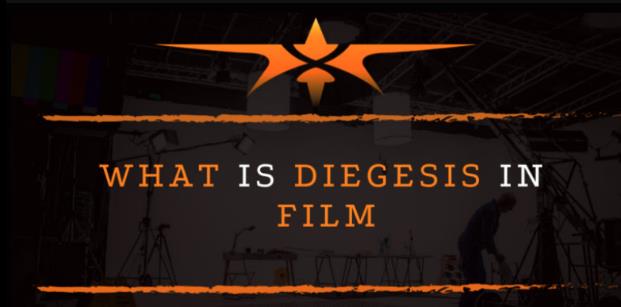 https://beverlyboy.com/filmmaking/what-is-diegesis-in-film/
81
?
C D I O P S T Y
ONE WORD
82
dystopic
DYSTOPIC: adj. RESEMBLING A DYSTOPIA, A WRETCHED PLACE
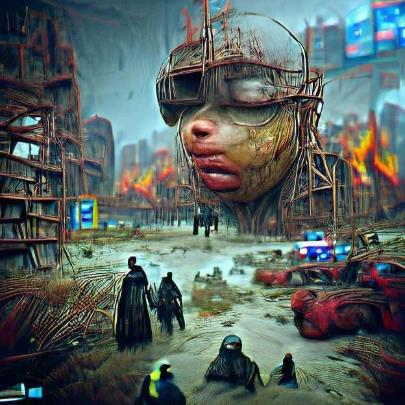 83
?
E G I M N P U Y
ONE WORD
84
EPIGYNUM
S
EPIGYNUM: n. THE EXTERNAL REPRODUCTIVE ORGAN OF A FEMALE SPIDER (plurals EPIGYNA, EPIGYNUMS and EPIGYNE/S)
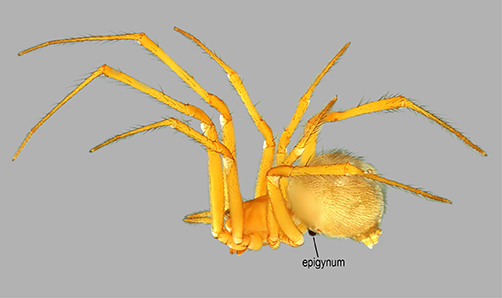 85
?
A e e e r s w y
ONE WORD
86
EYEWEARS
_
EYEWEARS: NWL23 pl. of EYEWEAR, A DEVICE WORN OVER OR ON THE EYES
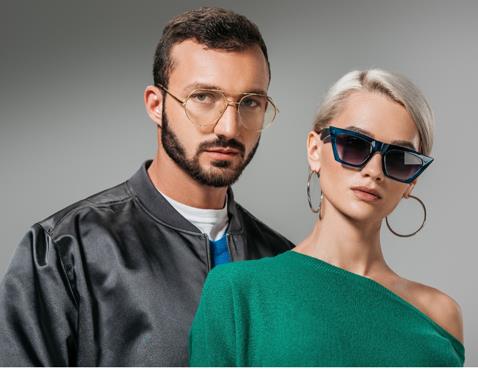 87
?
A C e e e f s s
ONE WORD
88
FAECESES
FAECESES: NWL23 pl. of FAECES, BODILY WASTE DISCHARGED THROUGH THE ANUS (also FECES, and NWL23 pl. FECESES)
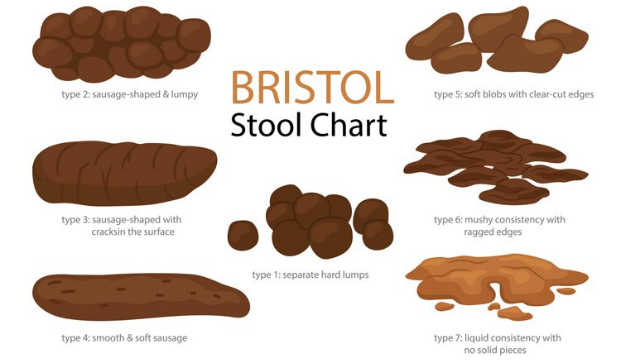 89
?
A C E F I S S T
ONE WORD
90
FASCITES
_
FASCITES: NWL23 pl. of FASCITIS, INFLAMMATION OF A CONNECTIVE TISSUE, also pls. FASCITIDES, FASCITISES
(also FASCIITIS, with pl. FASCIITIES, FASCIITIDES, FASCIITISES))
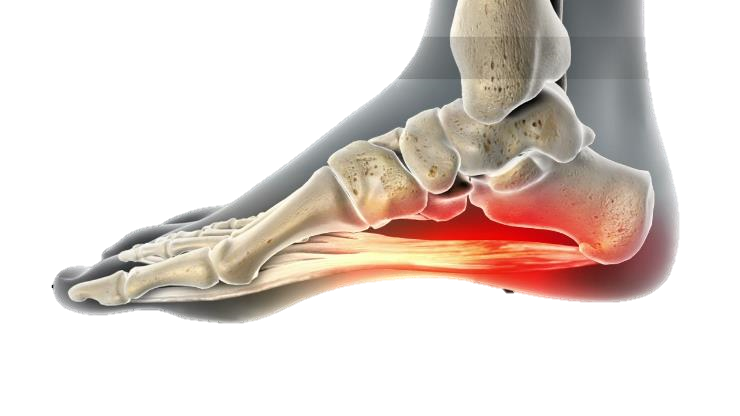 91
?
A C E E F S S U
ONE WORD
92
FAUCESES
FAUCESES: NWL23 pl. of FAUCES, THE PASSAGE      	FROM THE MOUTH TO THE PHARYNX
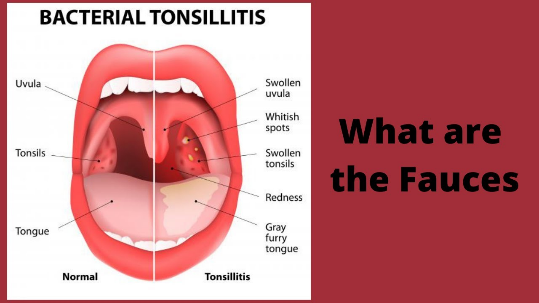 93
?
A A F H K U W X
ONE WORD
94
FAUXHAWK
S
FAUXHAWK: n. A HAIRSTYLE RESEMBLING A MOHAWK
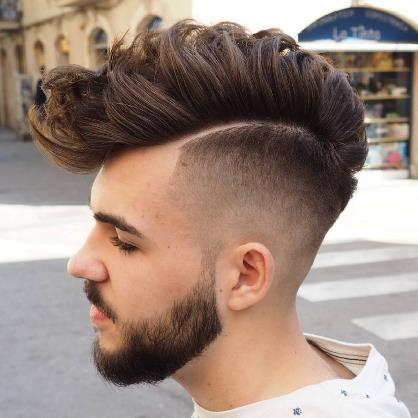 95
?
C D E E F I I M
ONE WORD
96
FEMICIDE
S
FEMICIDE: n. INTENTIONAL KILLING OF A FEMALE BECAUSE OF HER GENDER
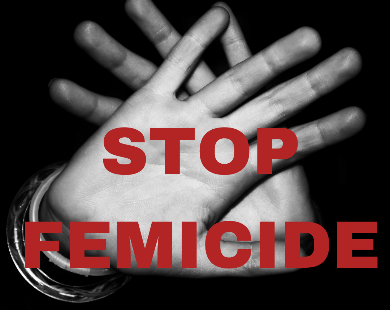 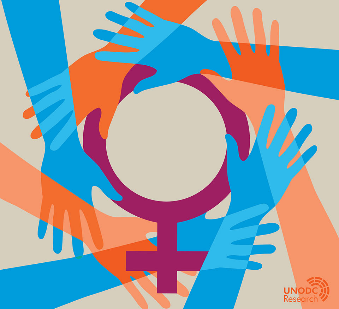 97
?
A E F K L N N S
ONE WORD
98
FLANKENS
_
FLANKENS: NWL23 pl. of FLANKEN, A CUT OF MEAT FROM THE SHORT RIBS
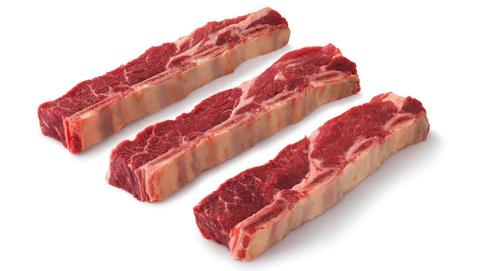 99
?
A B C F K L O W
TWO WORDS
100
YOU COULD PLAY
BACKFLOW
S
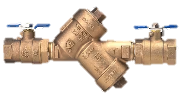 BACKFLOW: n. A FLOWING BACK TOWARD A SOURCE
BUT MAYBE YOU SHOULD PLAY
FLOWBACK
S
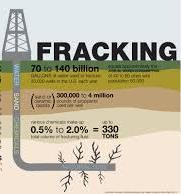 FLOWBACK: n. WASTEWATER CREATED BY FRACKING
101
?
C F G I I K N R
ONE WORD
102
FRICKING
_
FRICKING: adj. FRIGGING
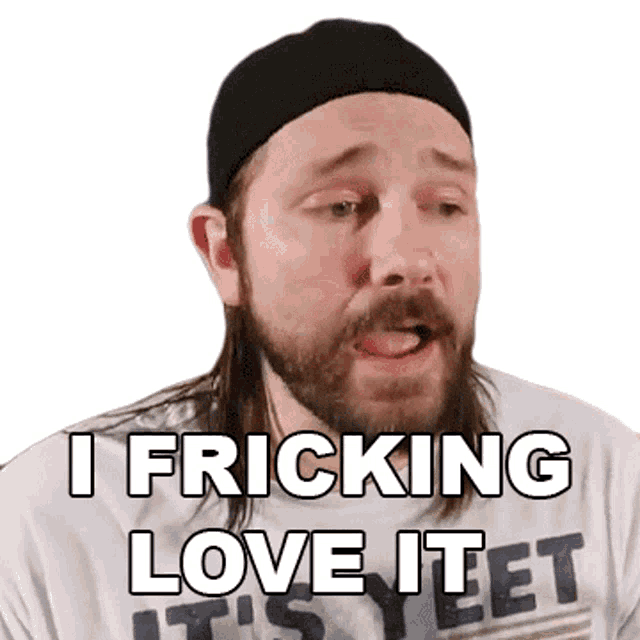 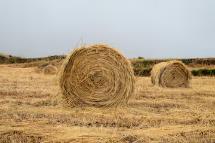 RICKING: v. PILING HAY IN STACKS
103
?
B e f n o s s y
ONE WORD
104
FYNBOSES
FYNBOSES: NWL23 pl. of n. FYNBOS, A TYPE OF BIOME IN SOUTH AFRICA
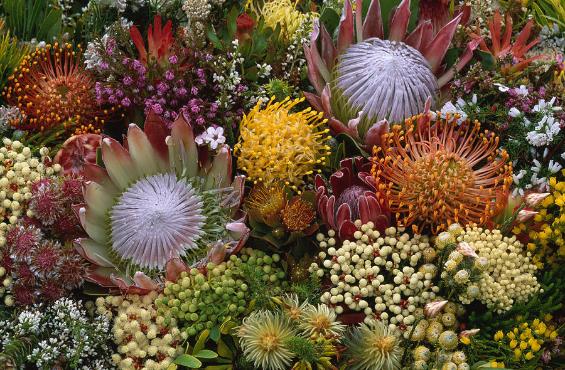 105
?
A A A B E G L Y
ONE WORD
106
galabeya
S
GALABEYA: n. A LONG HOODED GARMENT (also DJELLABA/S,GALABIA/S, GALABIEH/S, GALABIYA/S, JELLABA/S)
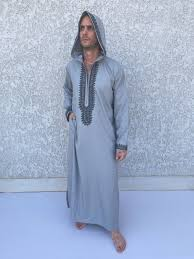 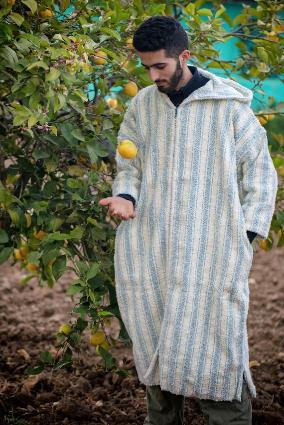 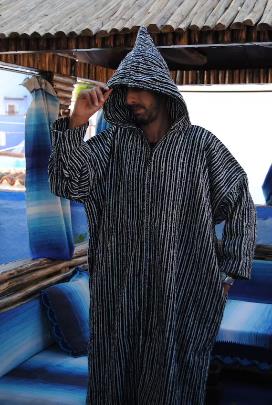 107
?
A C E E G O P S
ONE WORD
108
GEOSPACE
S
GEOSPACE: n. THE PART OF OUTER SPACE NEAR THE EARTH
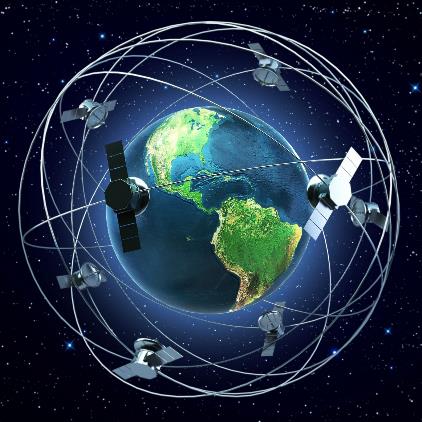 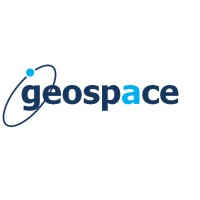 109
?
E E G I L M N R
ONE WORD
110
GERMLINE
S
GERMLINE: n. A SEQUENCE OF GERM CELLS DESCENDED FROM THEIR PREDECESSORS
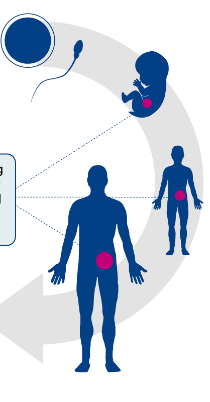 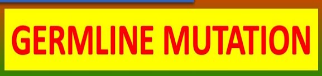 111
?
A A G L M N O Z
ONE WORD
112
GLAMAZON
S
GLAMAZON: n. A TALL, GLAMOROUS WOMAN
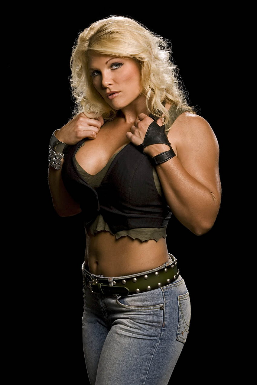 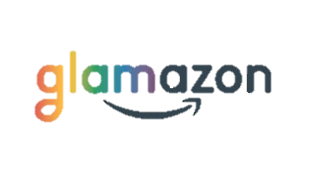 113
?
C C G H I N O S
ONE WORD
114
GNOCCHIS
_
GNOCCHIS: NWL23 pl. of n. GNOCCHI,    	A DUMPLING MADE OF PASTA
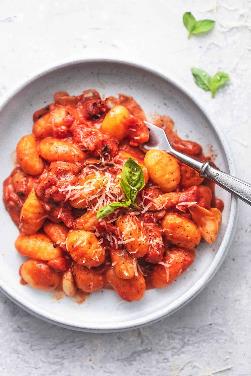 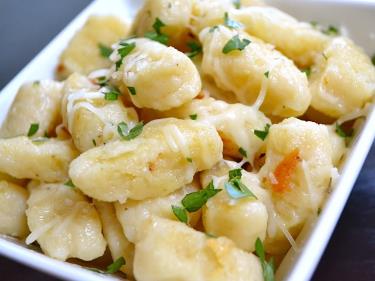 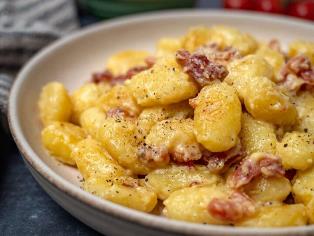 115
?
A B D E H T T U
TWO WORDS
116
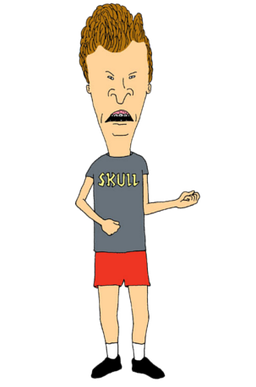 YOU COULD PLAY
BUTTHEAD
S
BUTTHEAD: n. A STUPID PERSON
BUT MAYBE YOU SHOULD PLAY
HEADBUTT
S
HEADBUTT: v. TO STRIKE WITH THE HEAD (HEADBUTTS, HEADBUTTED, HEADBUTTING)
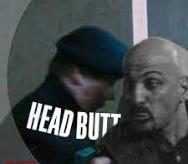 117
?
A B E G H N O S
ONE WORD
118
HOGSBANE
S
HOGSBANE: n. A NOXIOUS WEED
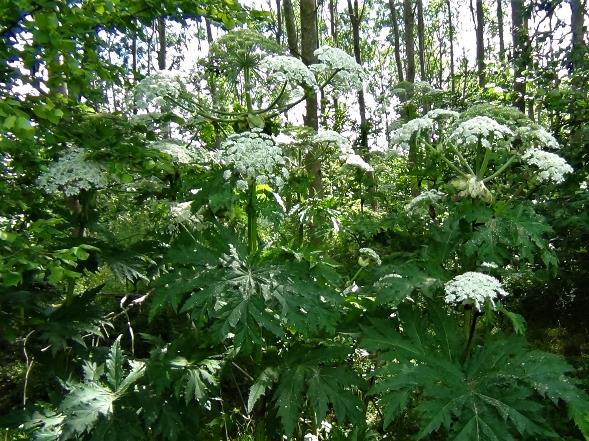 119
?
A A C H H O R T
ONE WORD
120
HORCHATA
S
HORCHATA: n. A DRINK MADE FROM RICE MILK
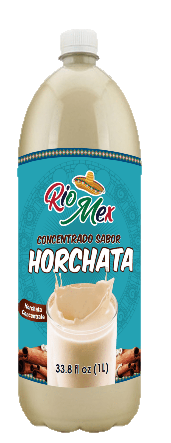 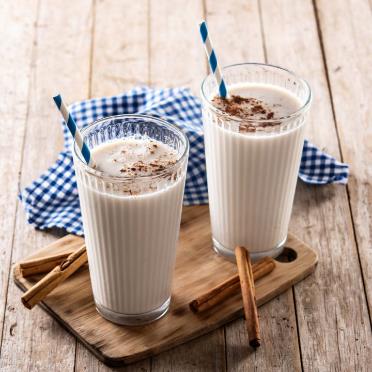 121
?
D E I I I R S T
ONE WORD
122
IRITIDES
IRITIDES: add’l NWL23 pl. of IRITIS, AN     	INFLAMMATION OF THE IRIS (also pl. IRITISES)
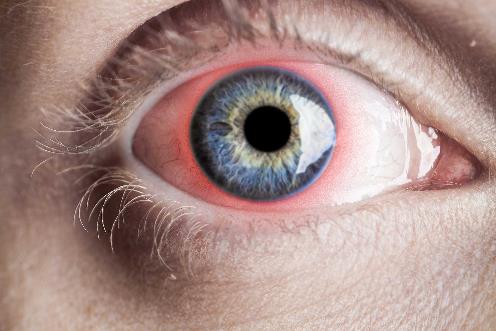 123
?
C E I I J S T U
TWO WORDS
124
YOU COULD PLAY
JUICIEST
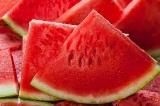 JUICIEST: adj. MOST JUICY, FULL OF JUICE (JUICIER)
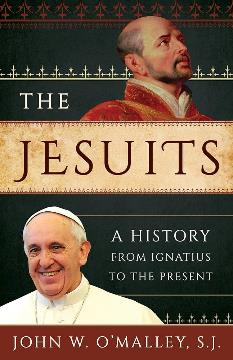 BUT MAYBE YOU SHOULD PLAY
JESUITIC
JESUITIC: adj. PERTAINING TO A JESUIT
Also JESUITICAL, JESUITICALLY, JESUITISM/S
125
?
E I J R S T U Y
ONE WORD
126
JESUITRY
JESUITRY: THE STATE OF BEING A JESUIT (pl. JESUITRIES)
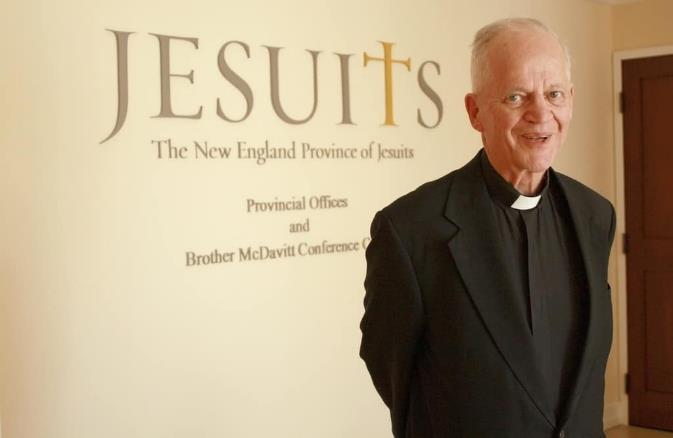 127
?
A A B E F K S Y
ONE WORD
128
KAYFABES
KAYFABES: NWL23 pl. of new word KAYFABE, 
A COLLECTIVE PRETENSE OF SINCERITY
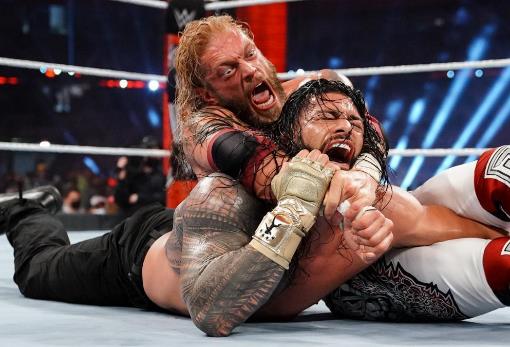 PROFESSIONAL WRESTLING COULD INCLUDE SEVERAL EXAMPLES OF KAYFABES, WITH THE PRETENSE THAT THE ACTION, RIVALRIES, ETC. ARE AUTHENTIC
129
?
A B C H K M O U
ONE WORD
130
KOMBUCHA
S
KOMBUCHA: FERMENTED BLACK TEA
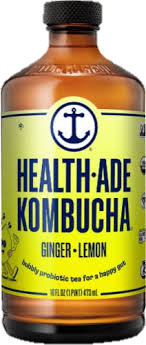 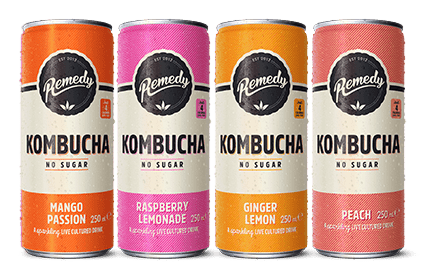 131
?
A A C D E L N R
TWO WORDS
132
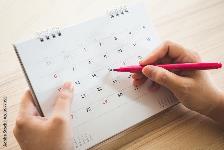 YOU COULD PLAY
CALENDAR
S
CALENDAR: v. (!) TO SCHEDULE (CALENDARED, CALENDARING)
BUT MAYBE YOU SHOULD PLAY
LANDRACE
S
LANDRACE: n. A LOCALLY TRADITIONALLY BRED VARIETY OF PLANT OR ANIMAL
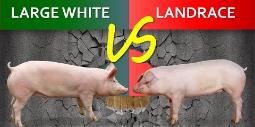 133
?
A E L P S S S U
ONE WORD
134
LAPSUSES
LAPSUSES: NWL23 pl. of LAPSUS, A MISTAKE
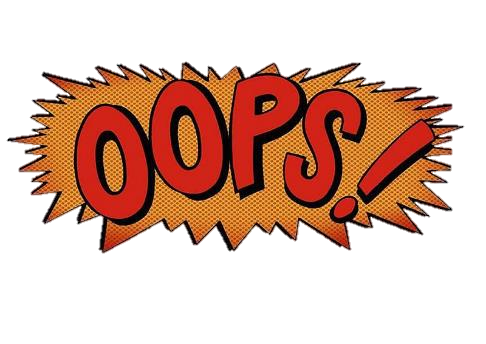 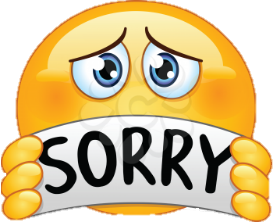 135
?
A A L N O R S T
ONE WORD
136
LOSARTAN
S
LOSARTAN: A DRUG USED TO TREAT HYPERTENSION
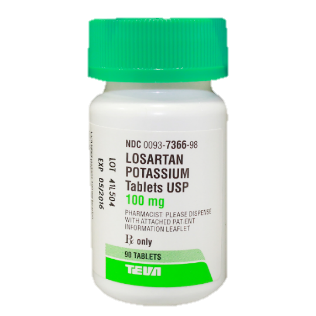 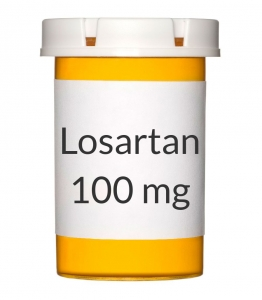 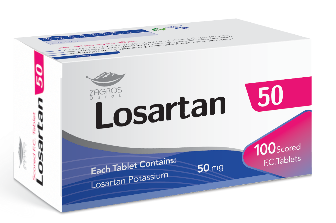 137
?
C E G I L R S Y
ONE WORD
138
LYSERGIC
LYSERGIC: adj. TRIPPY, LIKE LSD
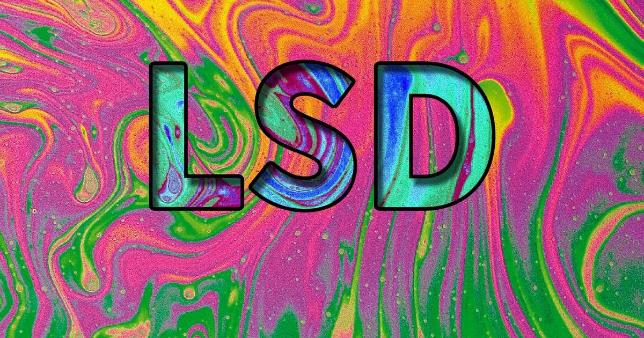 139
?
A E I M Q S S U
ONE WORD
140
MAQUISES
MAQUISES: NWL23 pl. of MAQUIS, THICK UNDERBRUSH 
(also MAQUI)
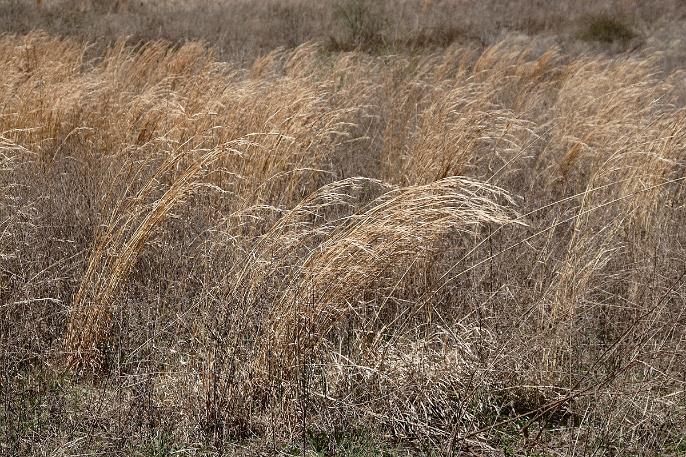 MAQUI [UMIAQ]
MAQUIS [UMIAQS]
141
?
E E H I M P S T
TWO WORDS
142
YOU COULD PLAY
HEMPIEST
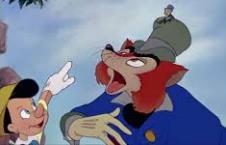 HEMPIEST: MOST HEMPY, MISCHIEVOUS (HEMPIER)
BUT MAYBE YOU SHOULD PLAY
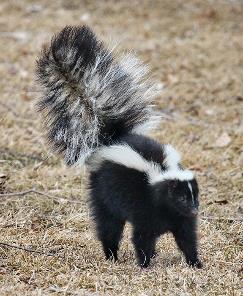 MEPHITES
MEPHITES: add’l NWL23 pl. of MEPHITIS, AN OFFENSIVE ODOR (also NWL23 plurals MEPHITIDES and MEPHITISES)
143
?
D E F I I L M S
THREE WORDS
144
YOU COULD PLAY
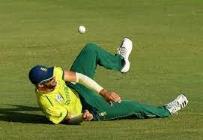 MISFIELD
S
MISFIELD: v. TO FIELD BADLY (MISFIELDED, MISFIELDING)
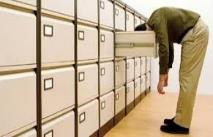 MISFILED
_
MISFILED: FILED IN THE WRONG PLACE (MISFILE, MISFILES, MISFILING)
BUT MAYBE YOU SHOULD PLAY
MIDLIFES
_
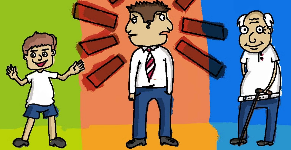 MIDLIFES: add’l NWL23 pl. of MIDLIFE, MIDDLE AGE (also MIDLIVES)
145
?
A C E K M N O O
ONE WORD
146
MOONCAKE
S
MOONCAKE: A TYPE OF CHINESE PASTRY ITEM
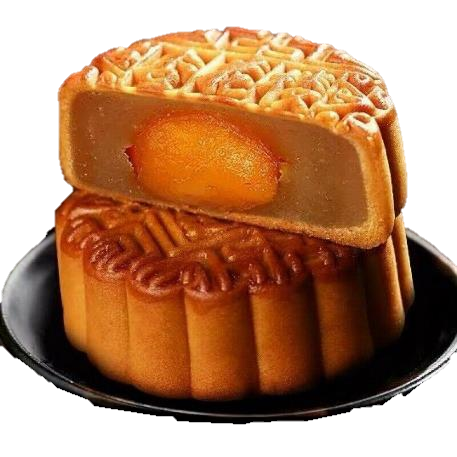 147
?
H I I L M T T U
ONE WORD
148
MULTIHIT
MULTIHIT: HAVING MORE THAN ONE HIT
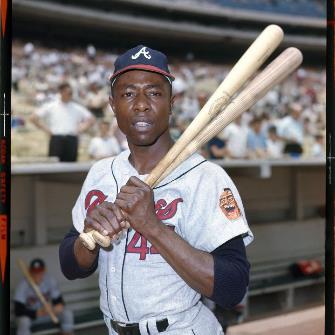 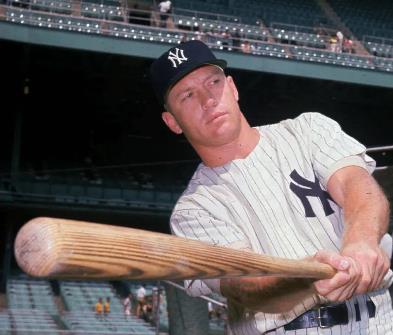 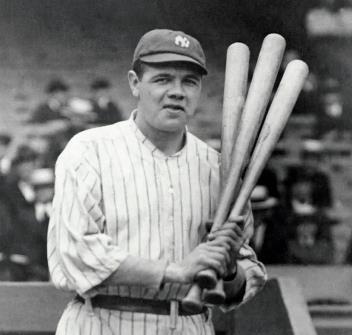 149
?
A A C E H N S S
ONE WORD
150
NACHASES
NACHASES: NWL23 pl. of NACHAS, 
PRIDE IN ANOTHER’S ACCOMPLISHMENTS
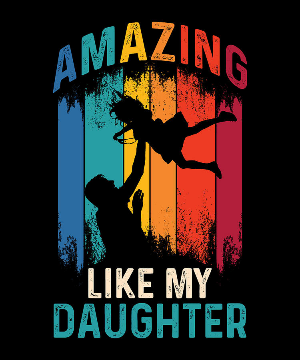 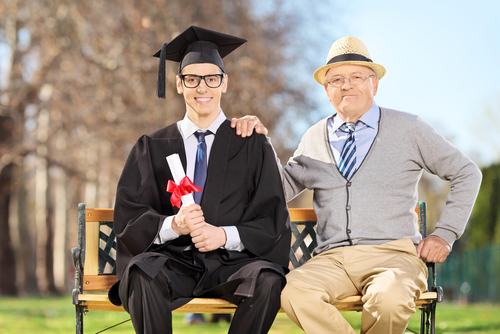 151
?
A c e e h n s s
THREE WORDS
152
YOU COULD PLAY
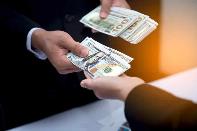 ENCASHES
ENCASHES: v. TO CASH, CONVERT INTO READY MONEY (ENCASH, ENCASHED,ENCASHING)
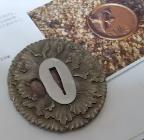 ENCHASES
_
ENCHASES: v. PLACES IN AN ORNAMENTAL SETTING (ENCHASE, ENCHASED, ENCHASING)
BUT MAYBE YOU SHOULD PLAY
NACHESES
_
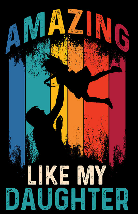 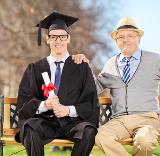 NACHESES: NWL23 pl. of NACHES, PRIDE IN ANOTHER’S ACCOMPLISHMENTS (also NACHAS, NACHASES)
153
?
A A A K M N R S
ONE WORD
154
NAMASKAR
S
NAMASKAR: A FORMAL SOUTH ASIAN GREETING
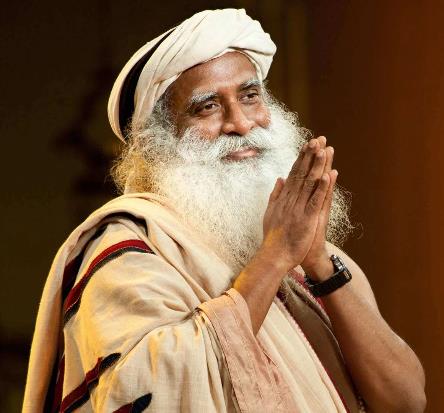 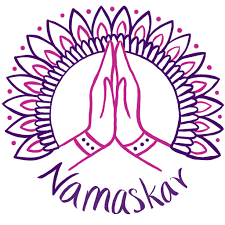 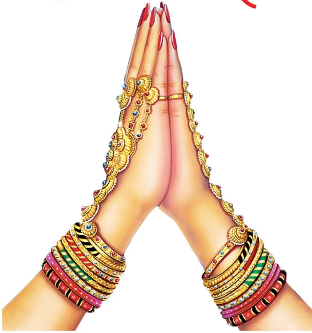 155
?
H I I M N N O U
ONE WORD
156
NIHONIUM
S
NIHONIUM: THE CHEMICAL ELEMENT WITH ATOMIC NUMBER 113
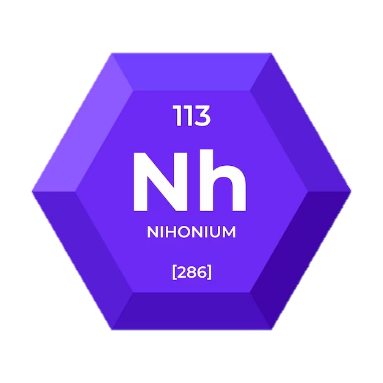 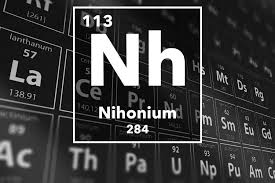 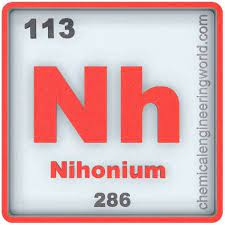 157
?
A C I N N O O V
ONE WORD
158
ES
NOVOCAIN
NOVOCAIN: NWL23 alternative name for NOVOCAINE, 	A TRADEMARK OF A LOCAL ANESTHETIC
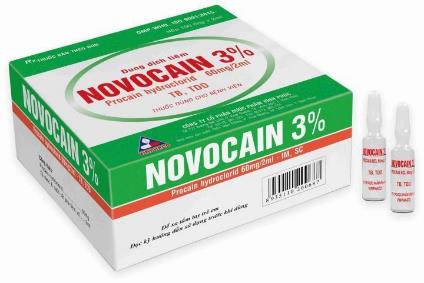 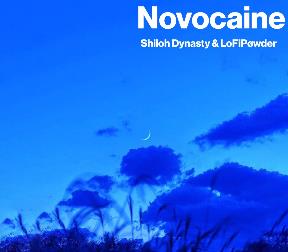 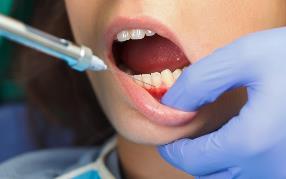 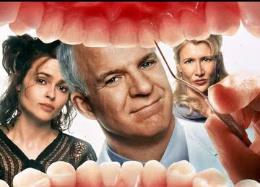 159
?
C D E I I M N O
ONE WORD
160
OMNICIDE
S
OMNICIDE: n. THE DESTRUCTION OF ALL LIFE
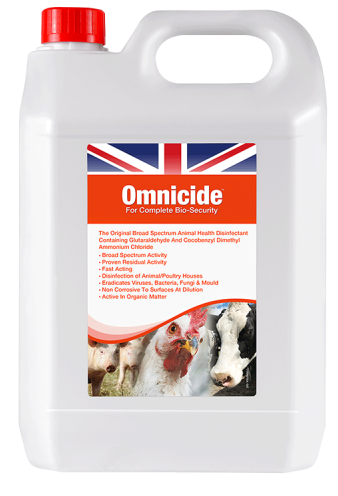 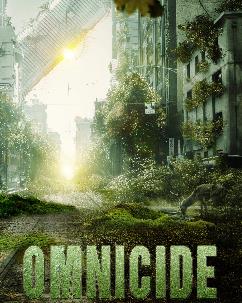 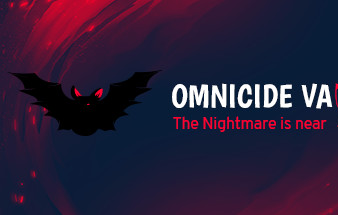 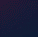 161
?
C E I N O O S S
TWO WORDS
162
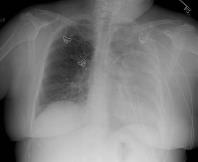 YOU COULD PLAY
CONIOSES
CONIOSES: pl. of CONIOSIS, A DISEASE CAUSED BY DUST INHALATION
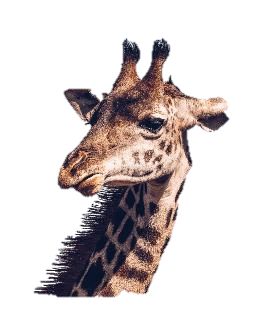 BUT MAYBE YOU SHOULD PLAY
OSSICONE
S
OSSICONE: A HORNLIKE PROTUBERANCE ON A GIRAFFE OR OKAPI
163
?
A E E G I P V W
ONE WORD
164
PAGEVIEW
S
PAGEVIEW: A VIEWING OF A WEBPAGE
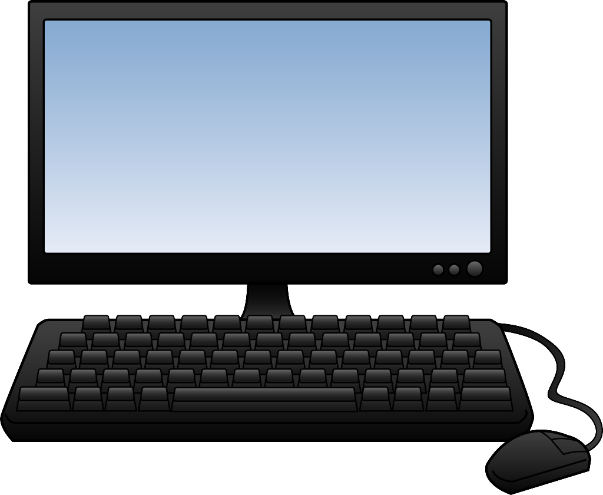 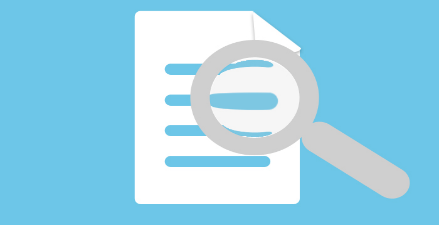 165
?
A A E I L P S S
ONE WORD
166
PALAISES
PALAISES: pl. of PALAIS, A PALACE
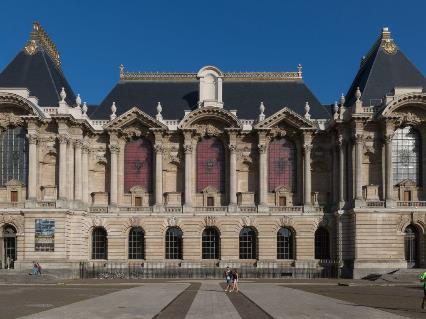 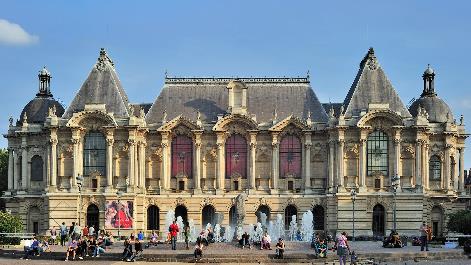 167
?
A A E L O P R T
ONE WORD
168
PALEOART
S
PALEOART: AN ARTISTIC DEPICTION OF PREHISTORIC LIFE
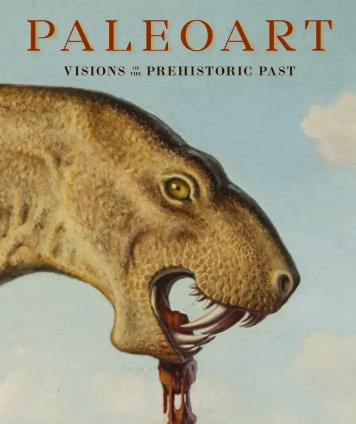 169
?
A A I O P R S U
ONE WORD
170
PAROUSIA
S
PAROUSIA: THE FUTURE RETURN OF CHRIST TO EARTH
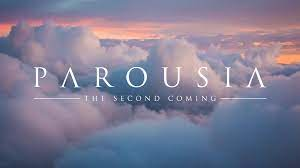 171
?
A E F L O P P T
ONE WORD
172
PETAFLOP
S
PETAFLOP: ONE THOUSAND TERAFLOPS
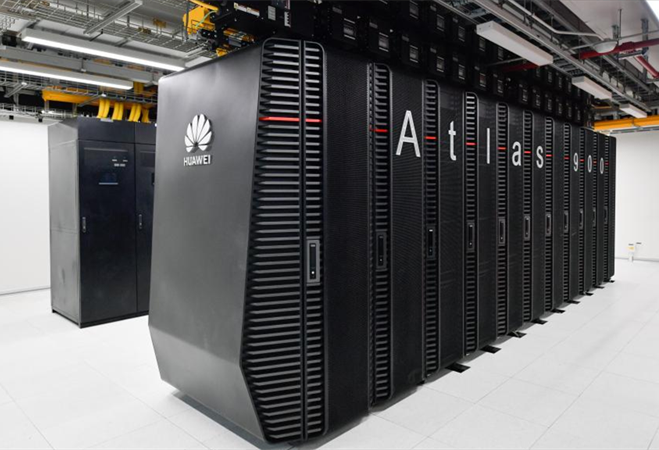 173
?
A A E M N P T U
ONE WORD
174
PNEUMATA
PNEUMATA: one pl. of PNEUMA, THE SOUL OR SPIRIT (also pl. PNEUMAS plus PNEUMATIC/S)
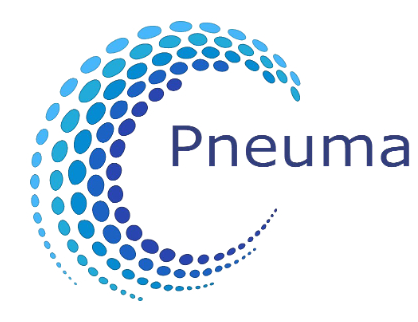 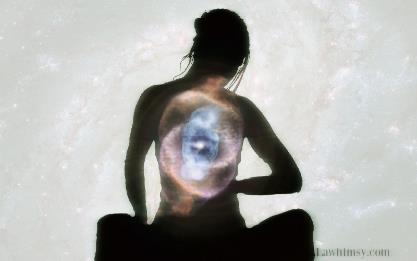 175
?
A G N N O O P T
ONE WORD
176
POONTANG
S
POONTANG: SEXUAL INTERCOUSE
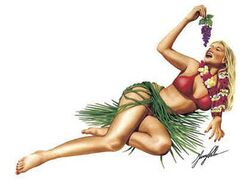 177
?
E H O O P S S T
ONE WORD
178
POTHOSES
STICKY
POTHOSES: pl. of POTHOS, A CLIMBING PLANT
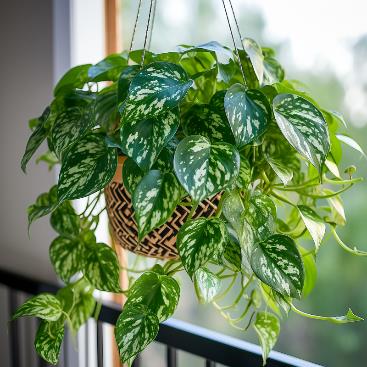 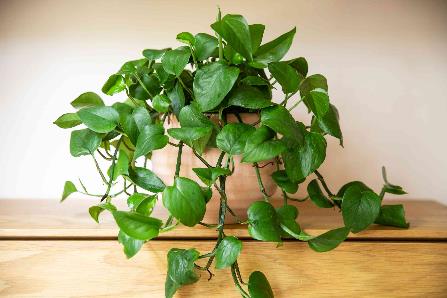 179
?
A a a m n p r y
ONE WORD
180
PRANAYAM
AS
PRANAYAM: A TECHNIQUE OF YOGIC BREATH CONTROL
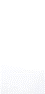 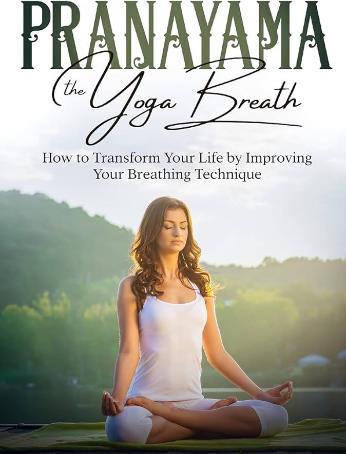 also PRANAYMA/S
181
?
C E I N O P R T
THREE WORDS
182
YOU COULD PLAY
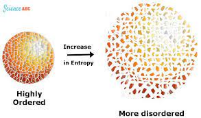 ENTROPIC
ENTROPIC: adj. PERTAINING TO ENTROPY, A MEASURE OF DISORDER
INCEPTOR
S
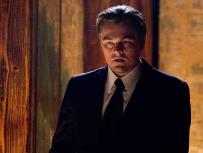 INCEPTOR: n. ONE THAT INCEPTS, TAKES IN
BUT MAYBE YOU SHOULD PLAY
PRETONIC
PRETONIC: adj. PRECEDING AN ACCENTED SYLLABLE
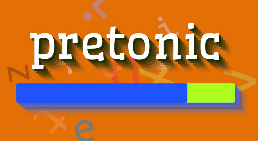 183
?
A A B E F L R T
ONE WORD
184
RAFTABLE
D
RAFTABLE: CAPABLE OF BEING RAFTED
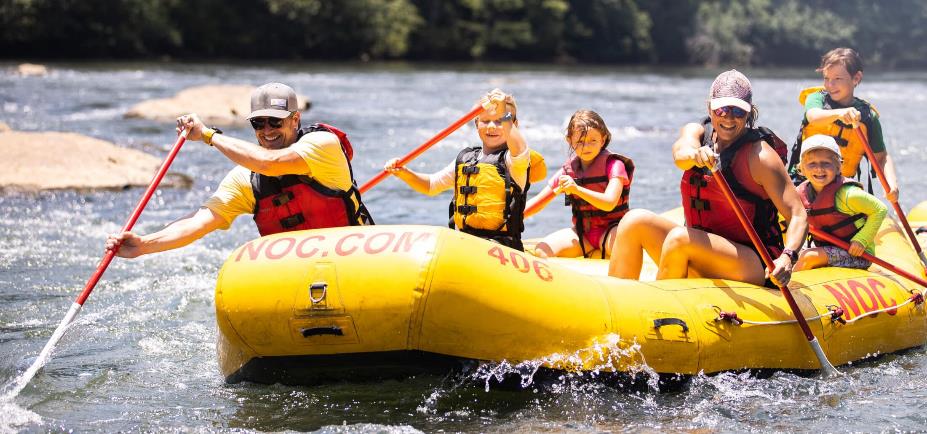 185
?
E H O O R S U W
ONE WORD
186
ROWHOUSE
S
ROWHOUSE: ONE OF A SERIES OF HOUSES BUILT WITHOUT SPACE BETWEEN THEM
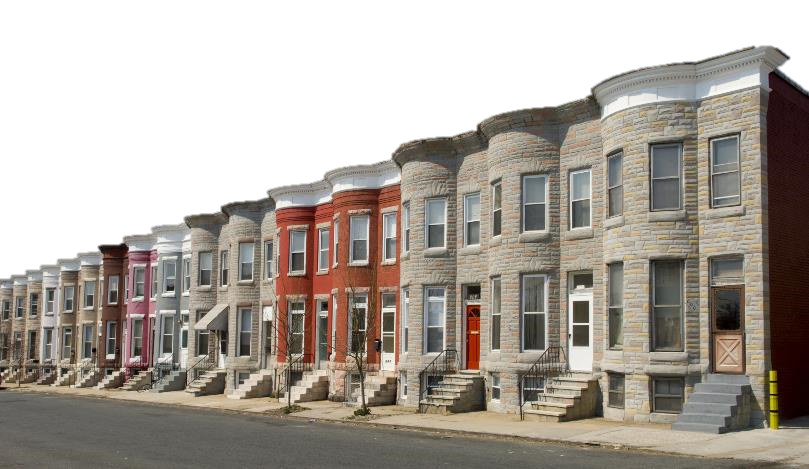 187
?
A A F I R S U Y
ONE WORD
188
RUFIYAAS
_
RUFIYAAS: new NWL23 pl. of RUFIYAA, A MONETARY UNIT OF THE MALDIVES
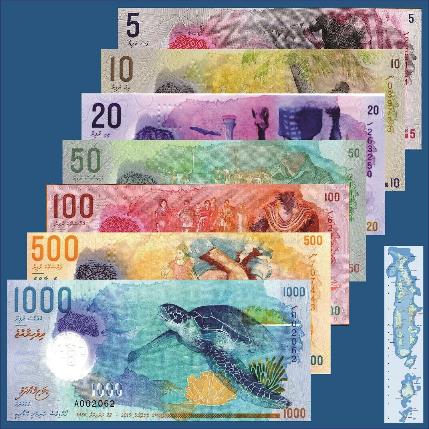 189
?
A A A A N S S V
ONE WORD
190
SAVASANA
S
SAVASANA: A RESTING POSE IN YOGA
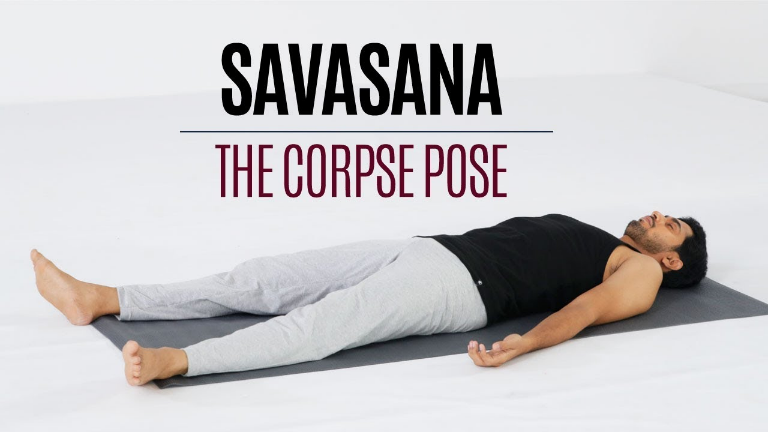 191
?
A G H I M N S S
TWO WORDS
192
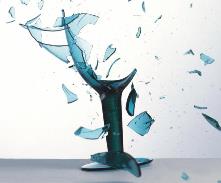 YOU COULD PLAY
_
SMASHING
SMASHING: v. SHATTERING VIOLENTLY
BUT MAYBE YOU SHOULD PLAY
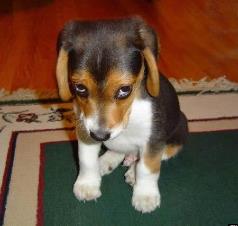 SHAMINGS
_
SHAMINGS: pl. of n. SHAMING, THE ACT OF SHAMING
193
?
H I O P S S T T
ONE WORD
194
SHITPOST
S
SHITPOST: v. TO POST SOMETHING DELIBERATELY PROVOCATIVE 	                    (SHITPOSTED, SHITPOSTING)
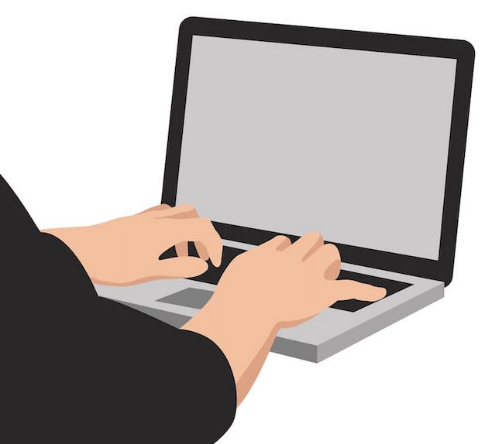 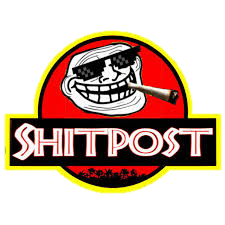 195
?
H H I O S S T W
ONE WORD
196
SHITSHOW
S
SHITSHOW: A DISASTER
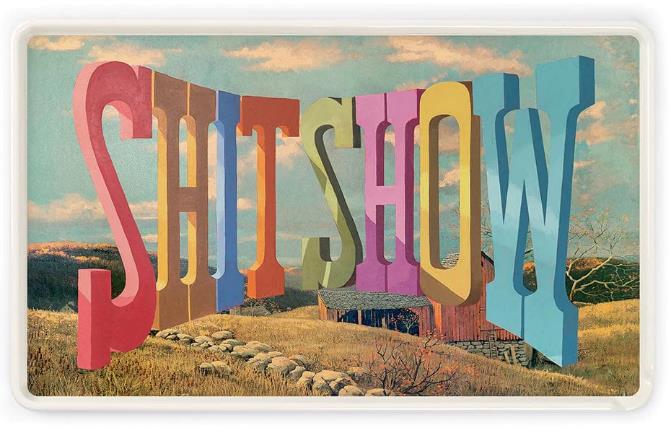 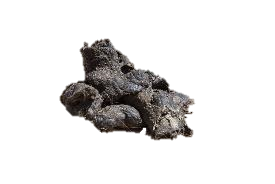 197
?
H I K M O S T Z
ONE WORD
198
SHKOTZIM
SHKOTZIM: pl. of SHEGETZ, A JEWISH BOY WHO DOES NOT OBSERVE JEWISH PRECEPTS
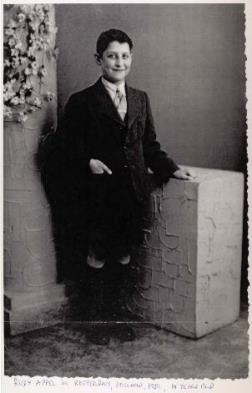 199
?
H O O S T T U U
TWO WORDS
200
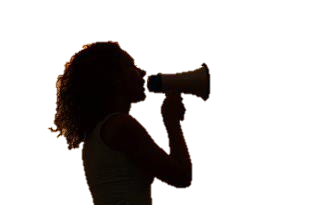 YOU COULD PLAY
OUTSHOUT
S
OUTSHOUT: v. TO SURPASS IN SHOUTING (OUTSHOUTED, OUTSHOUTING)
BUT MAYBE YOU SHOULD PLAY
SHOUTOUT
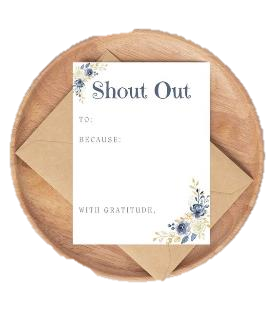 S
SHOUTOUT: AN ACKNOWLEDGEMENT
201
?
E E E K I R S Z
ONE WORD
202
SKEEZIER
SKEEZIER: adj. MORE SKEEZY, REPULSIVE (SKEEZIEST)
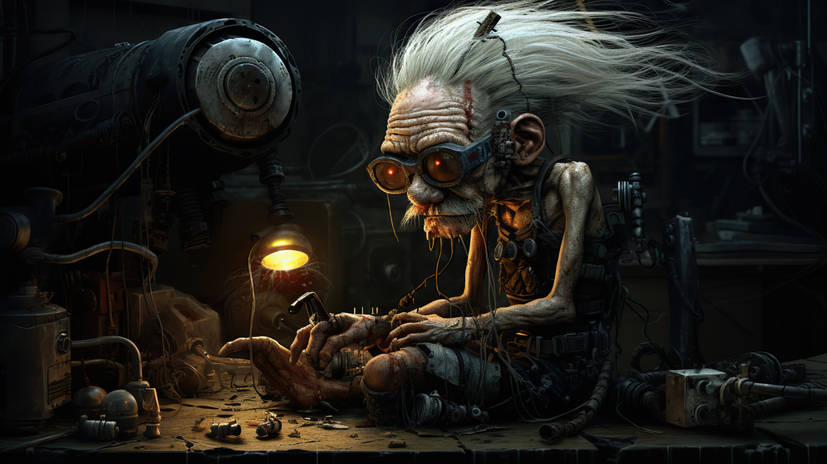 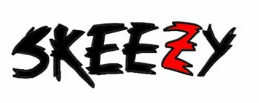 203
?
A E I K R S S W
ONE WORD
204
SKIWEARS
_
SKIWEARS: NWL23 pl. of SKIWEAR, CLOTHING SUITABLE FOR SKIING
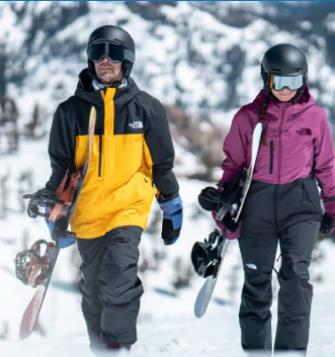 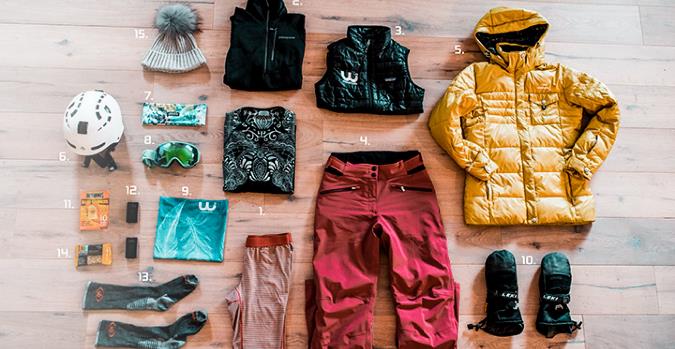 205
?
G H I I M N S S
ONE WORD
206
SMISHING
S
SMISHING: n. THE ACT OF PHISHING BY TEXT MESSAGE
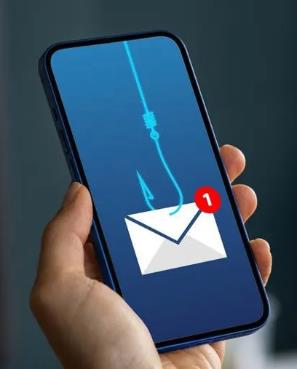 Smishing is a social engineering attack that uses fake mobile text messages to trick people into downloading malware, sharing sensitive information or sending money to cybercriminals. The term “smishing” is a combination of “SMS”—or “short message service,” the technology behind text messages—and “phishing.”
207
?
A B D N O R S U
TWO WORDS
208
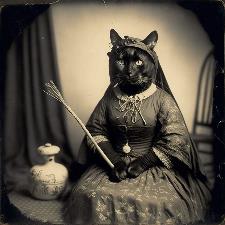 YOU COULD PLAY
BAUDRONS
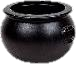 STICKY
BAUDRONS: sing. n. A CAT, pl. BAUDRONSES
A BAULDRONS WITH A CAULDRON
BUT MAYBE YOU SHOULD PLAY
SOUNDBAR
S
SOUNDBAR: AN ENCLOSURE CONTAINING SEVERAL LOUDSPEAKERS
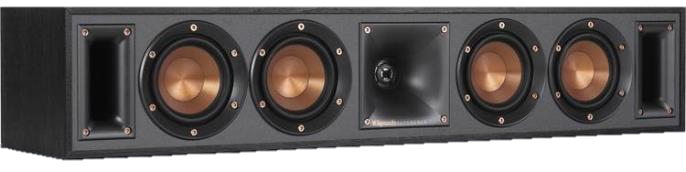 209
?
D E E N P R S U
ONE WORD
210
SPEEDRUN
S
SPEEDRUN: n. THE PLAYING OF A GAME AS QUICKLY AS POSSIBLE
SPEEDRUN: a session or instance of play in which the goal is to finish the game or level, or meet another game-play objective, as quickly as possible:
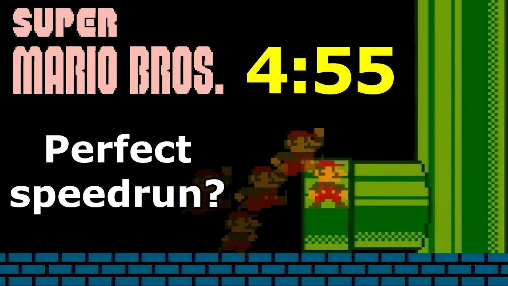 211
?
D E N O P S T W
ONE WORD
212
STEPDOWN
S
STEPDOWN: n. A GRADUAL DECREASE
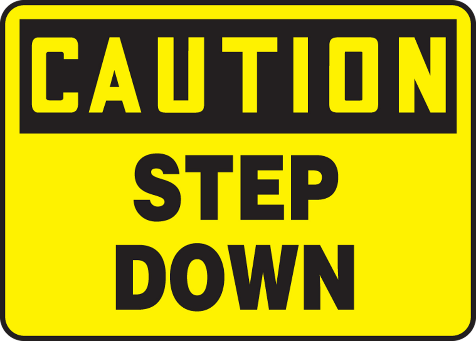 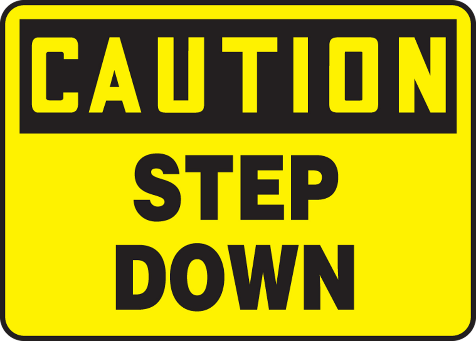 213
?
A D E H P P T W
ONE WORD
214
THWAPPED
THWAPPED: SLAPPED NOISILY (THWAP, THWAPS, THWAPPING)
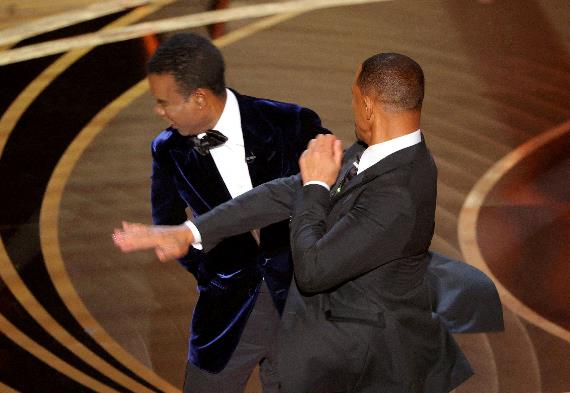 215
?
G I I L N R T Y
ONE WORD
216
TIRINGLY
TIRINGLY: adv. IN A TIRING MANNER
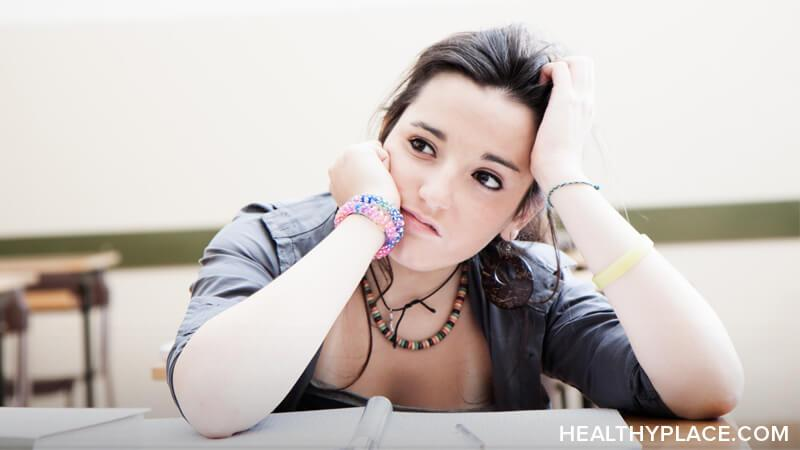 217
?
D E O P R S S T
ONE WORD
218
TOPDRESS
TOPDRESS: v. TO SCATTER COMPOST OVER SOIL TO ENRICH IT 	(TOPDRESSED, TOPDRESSES, TOPDRESSING)
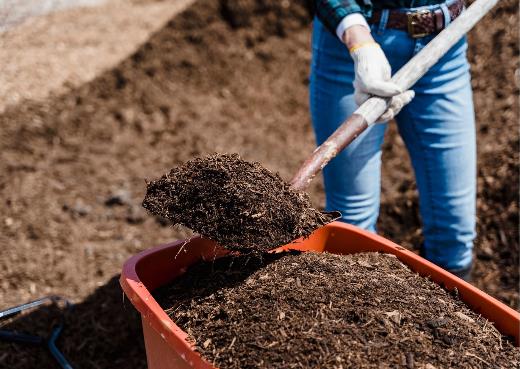 219
?
E E I O R R T T
ONE WORD
220
TORTIERE
S
TORTIERE: n. A FRENCH-CANADIAN MEAT PIE
(also TOURTIERE/S)
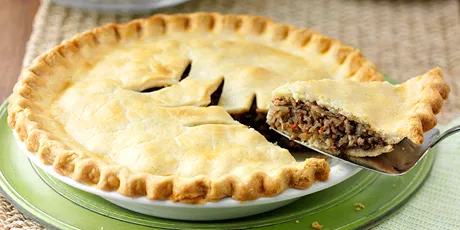 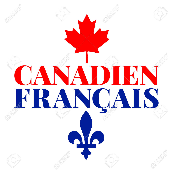 221
?
A A D L M O R T
ONE WORD
222
TRAMADOL
S
TRAMADOL: n. AN OPIOID DRUG
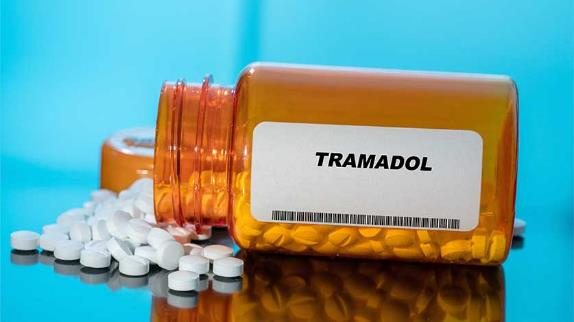 223
?
E E O R S S S T
ONE WORD
224
TSORESES
TSORESES: NWL23 pl. of n. TSORES, A SERIES OF MISFORTUNES
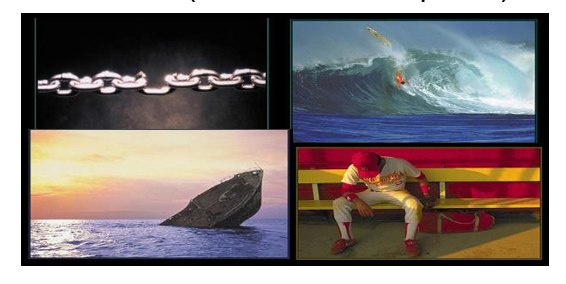 THERE ARE MANY ALTERNATE SPELLINGS OF TZURIS, A SERIES OF MISFORTUNES.  THE SINGULAR AND PLURAL CAN BE  SPELLED THE SAME FOR TSOURIS, TSURIS, TSOORIS, TSORIS, TSORES, TSORRISS, AND TZURIS, EXCEPT NOW WE ALSO HAVE TSURISES, TZURISES, TSORISES AND TSORESES!
225
?
E I O R S S S T
ONE WORD
226
TSORISES
TSORESES: NWL23 pl. of n. TSORIS, A SERIES OF MISFORTUNES
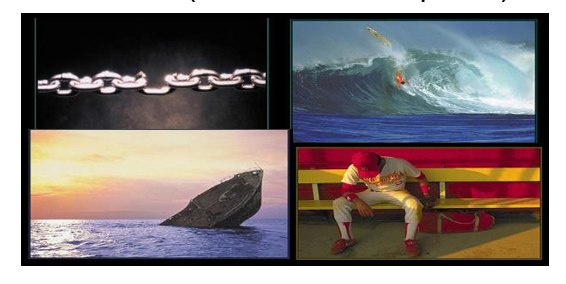 THERE ARE MANY ALTERNATE SPELLINGS OF TZURIS, A SERIES OF MISFORTUNES.  THE SINGULAR AND PLURAL CAN BE  SPELLED THE SAME FOR TSOURIS, TSURIS, TSOORIS, TSORIS, TSORES, TSORRISS, AND TZURIS, EXCEPT NOW WE ALSO HAVE TSURISES, TZURISES, TSORISES AND TSORESES!
227
?
A B D E K N N U
ONE WORD
228
UNBANKED
S
UNBANKED: surprisingly a noun! A PERSON WHO DOES NOT HAVE A BANK ACCOUNT
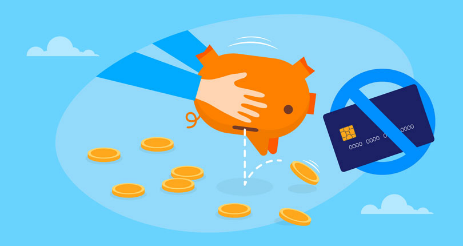 You are going to draw another challenge when you add the S!
229
?
A D E L M N T U
ONE WORD
230
UNMALTED
UNMALTED: adv. (?) NOT MALTED
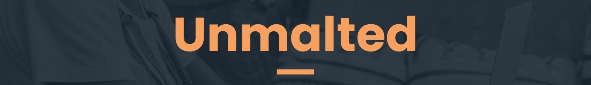 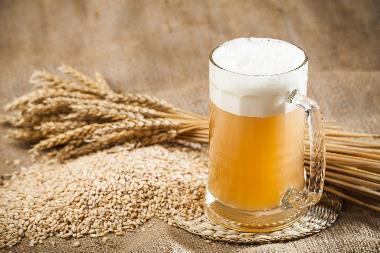 231
?
A E I L L S T W
ONE WORD
232
_
WALLIEST
WALLIEST: NWL23 superlative adj. MOST WALLY, STURDY (WALLIER)
233
?
E H I I P T T W
ONE WORD
234
WHITETIP
S
WHITETIP: A TYPE OF SHARK
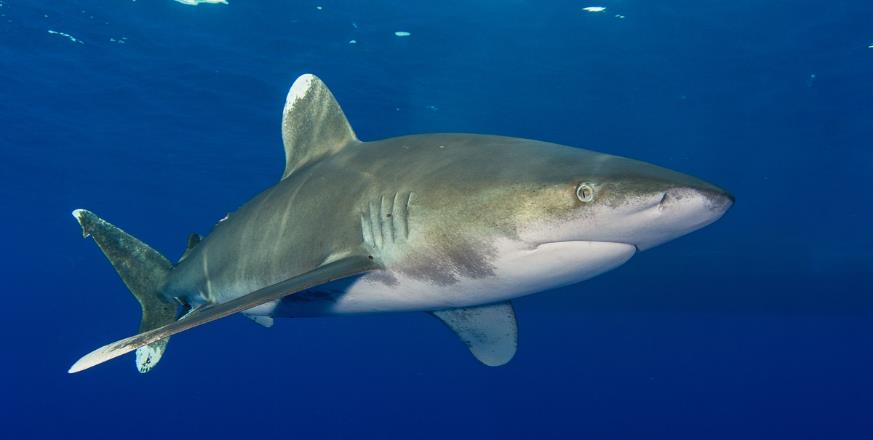 235
?
G I I N S T U W
ONE WORD
236
WINGSUIT
S
WINGSUIT: A JUMPSUIT USED FOR GLIDING WHILE SKYDIVING
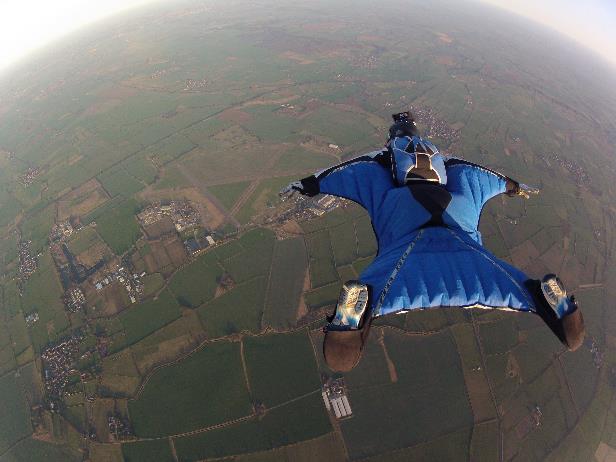 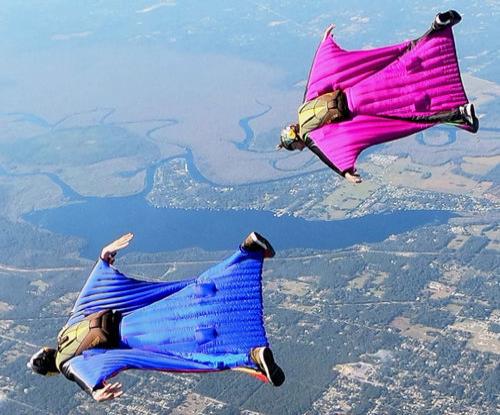 237
?
E E K N O S S W
ONE WORD
238
WOKENESS
WOKENESS: n. THE CONDITION OF BEING WOKE (pl. WOKENESSES comparatives WOKER, WOKEST)
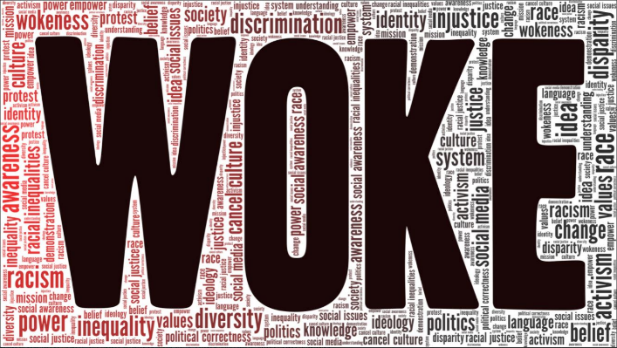 239
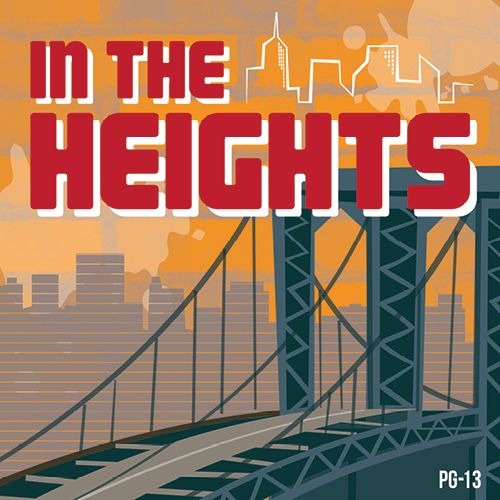 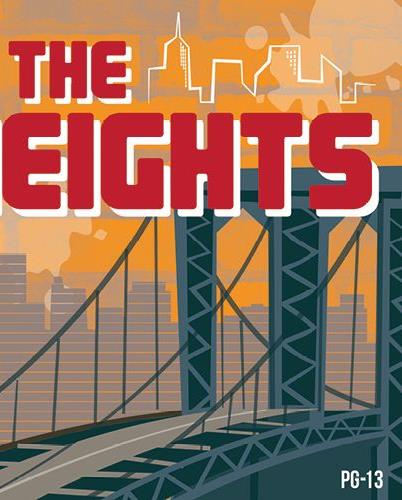 It’s not perfect, is it? Send suggestions for improvements to williamrsnoddy@gmail.com
240